POMPEI COLLEGE, AIKALADEPARTMENT OF HISTORY2022-23II B.ABASHTCN 301POLITICAL HISTORY  OF INDIA
HARAPPAN CIVILIZATION
Prepared by
Ashitha J
HOD of History
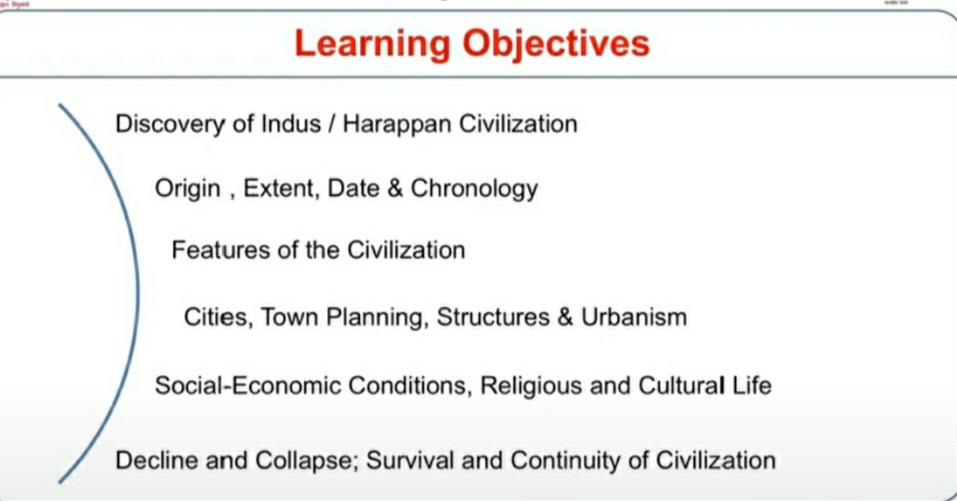 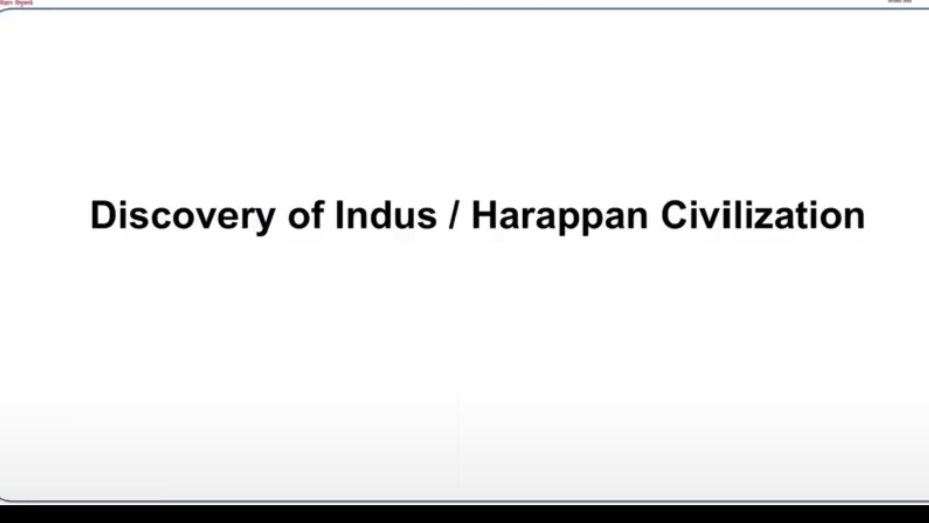 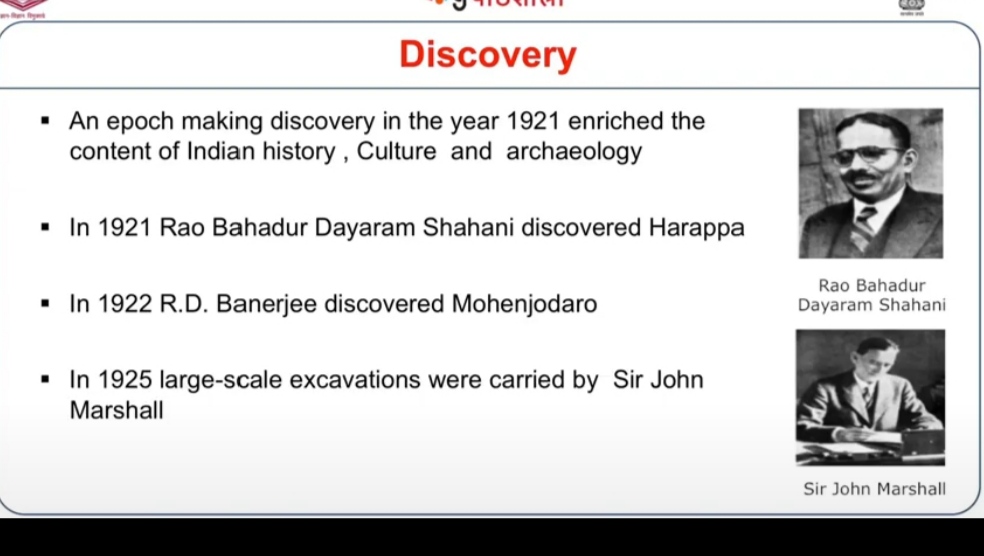 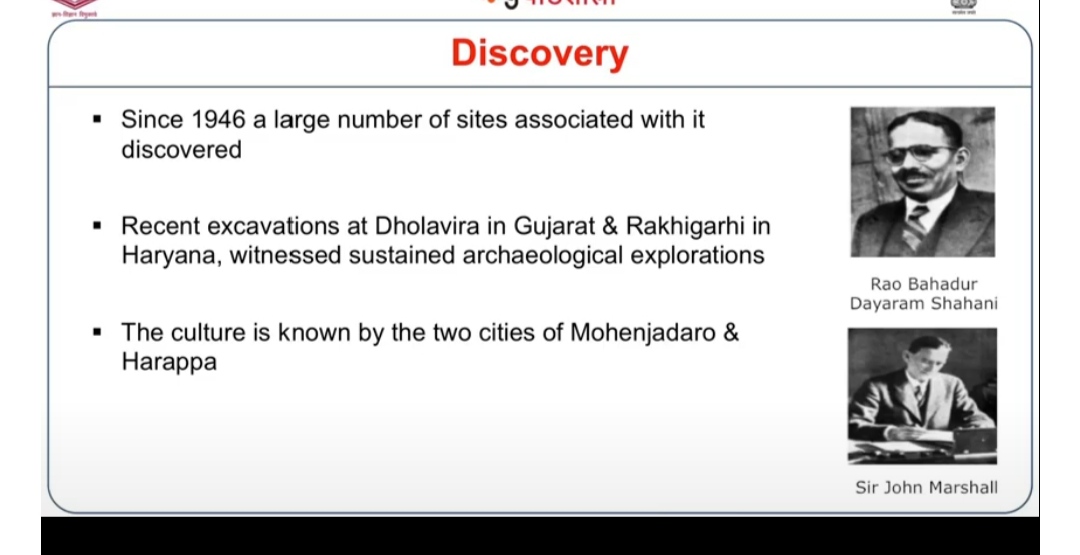 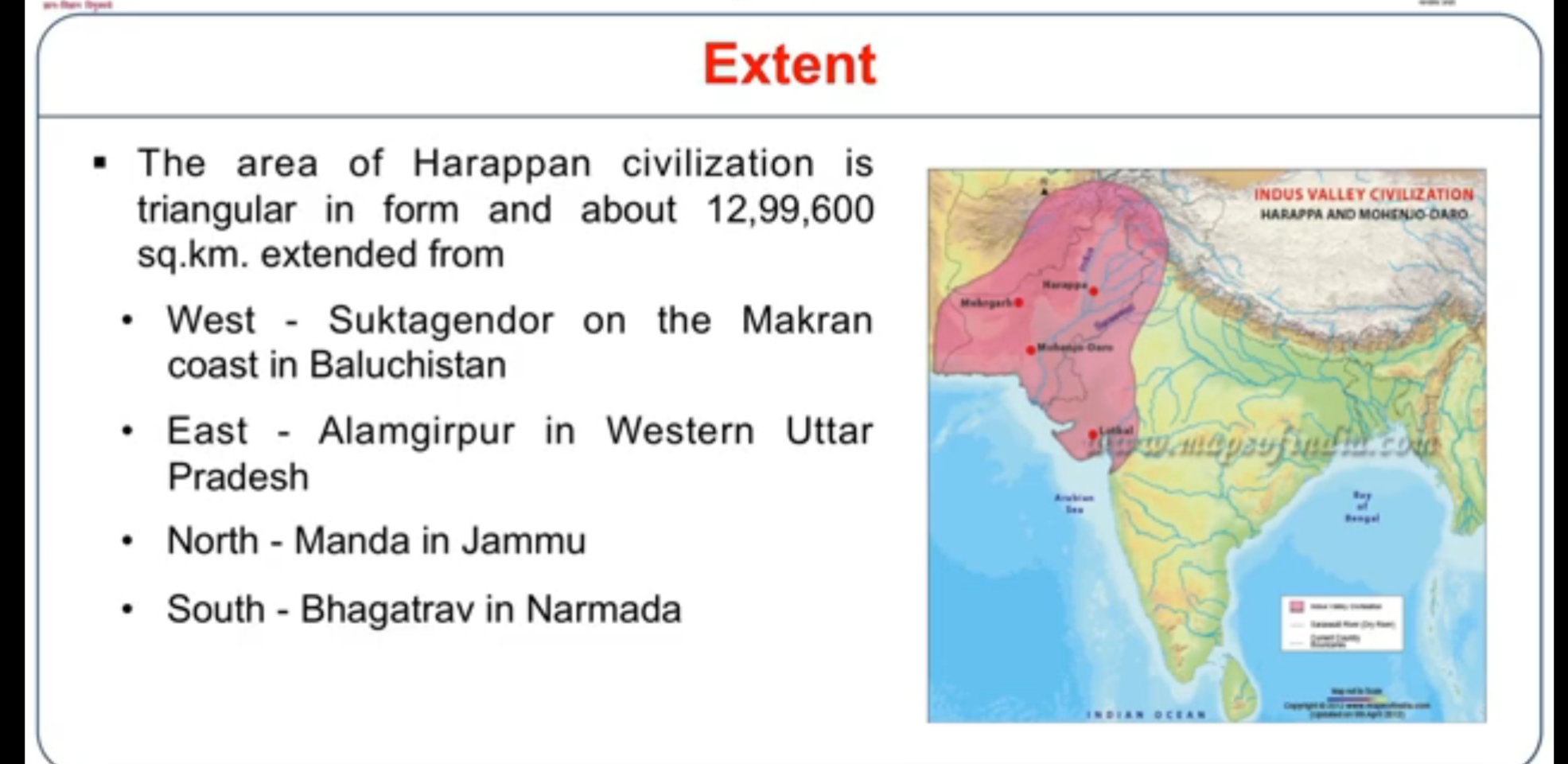 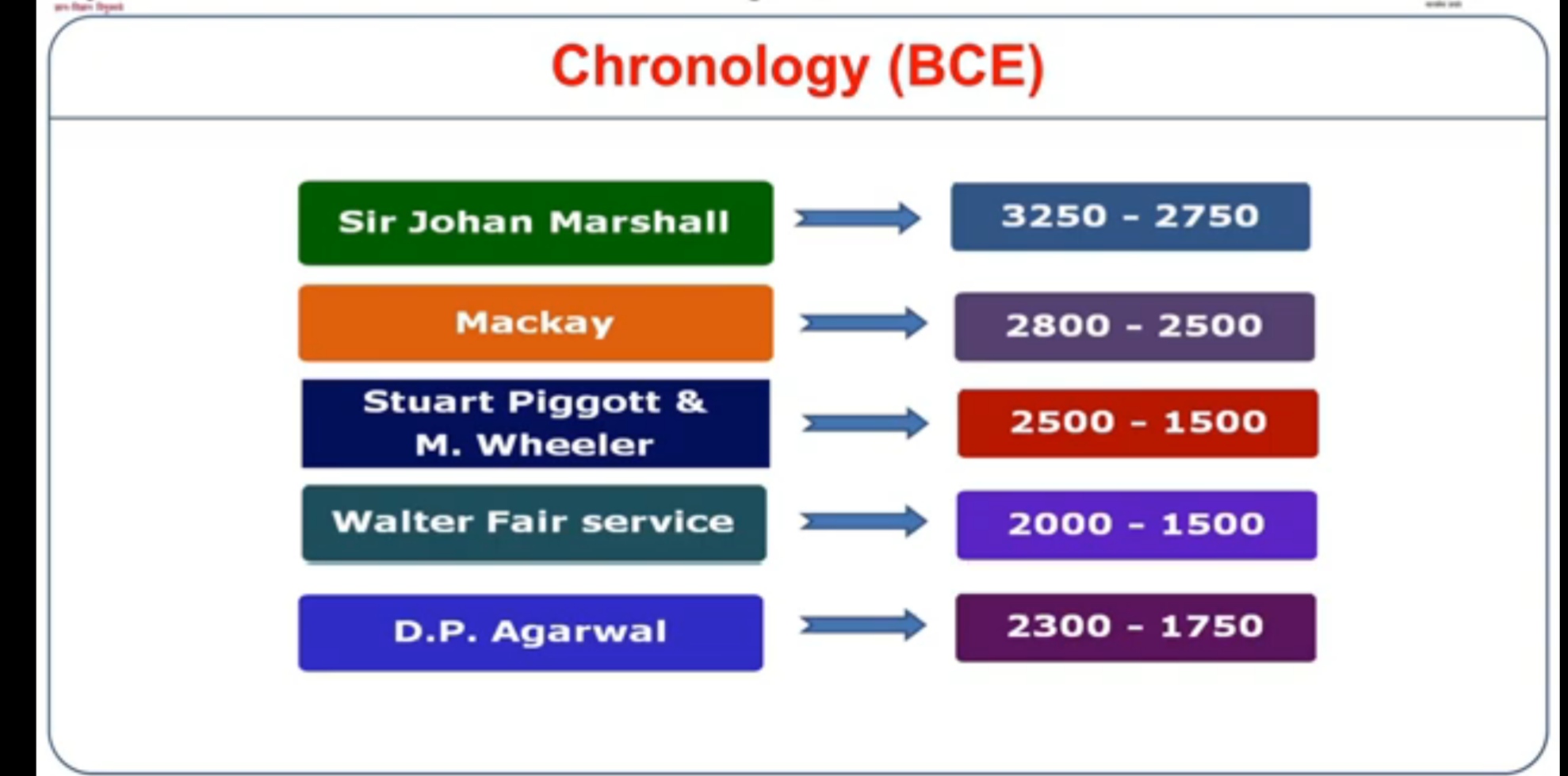 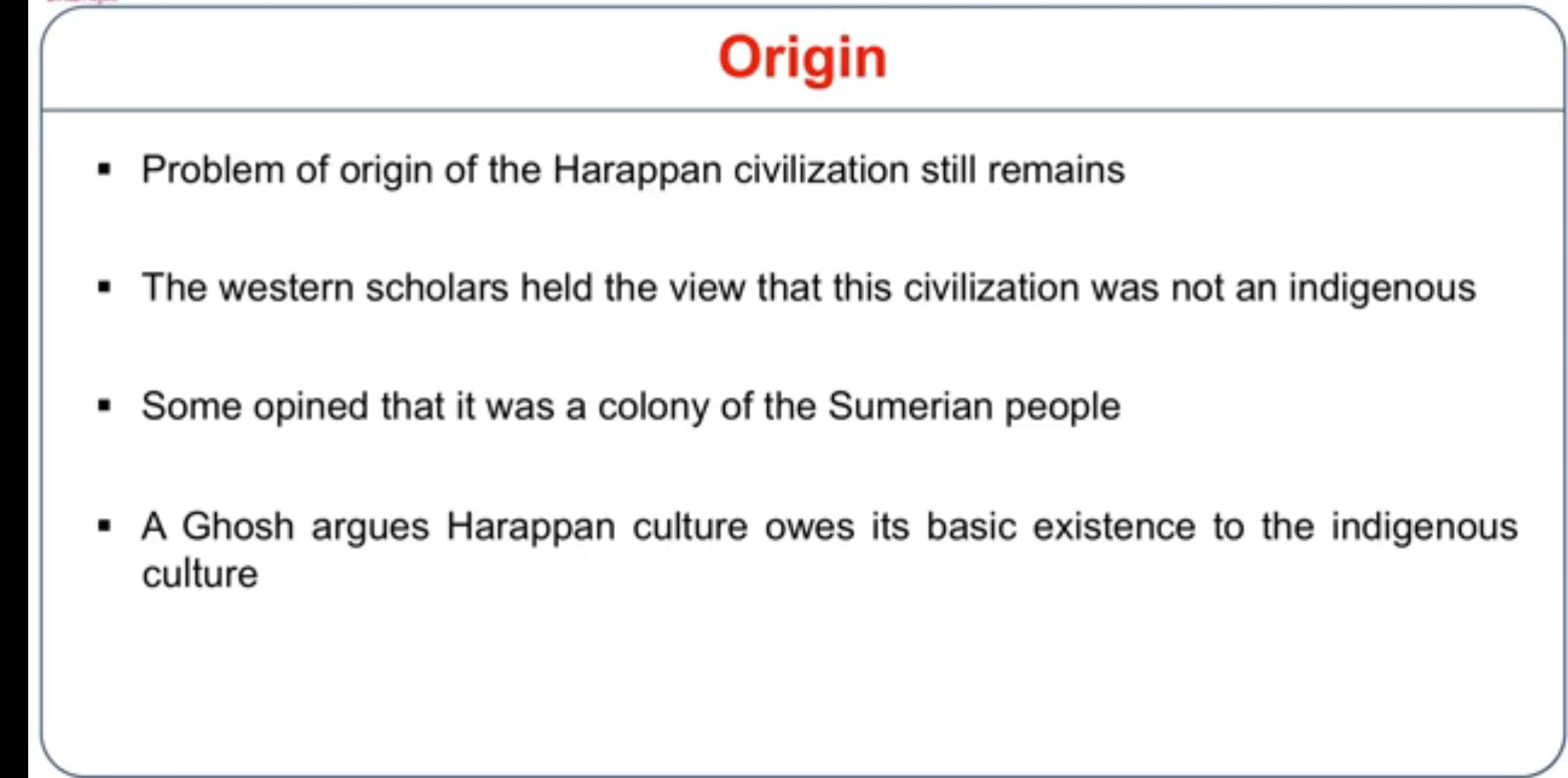 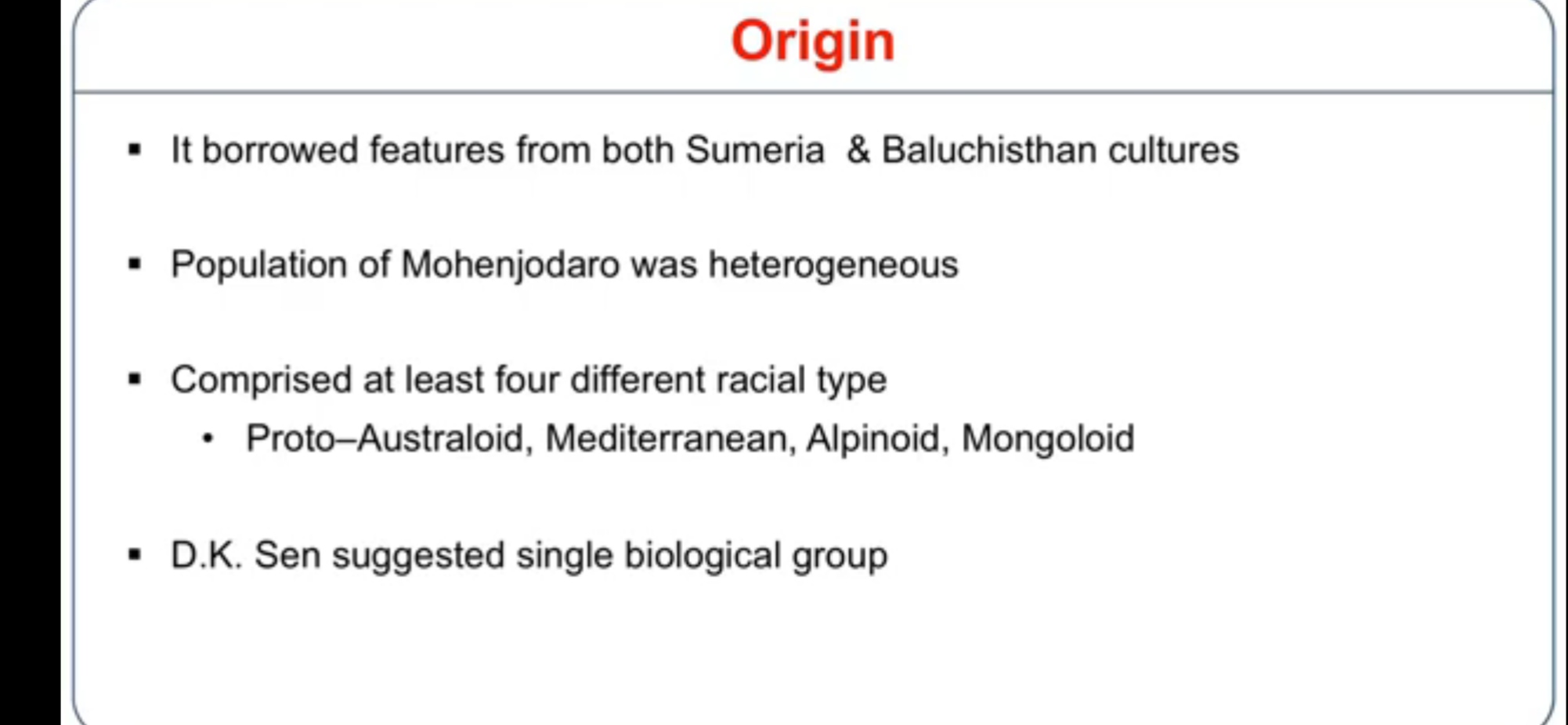 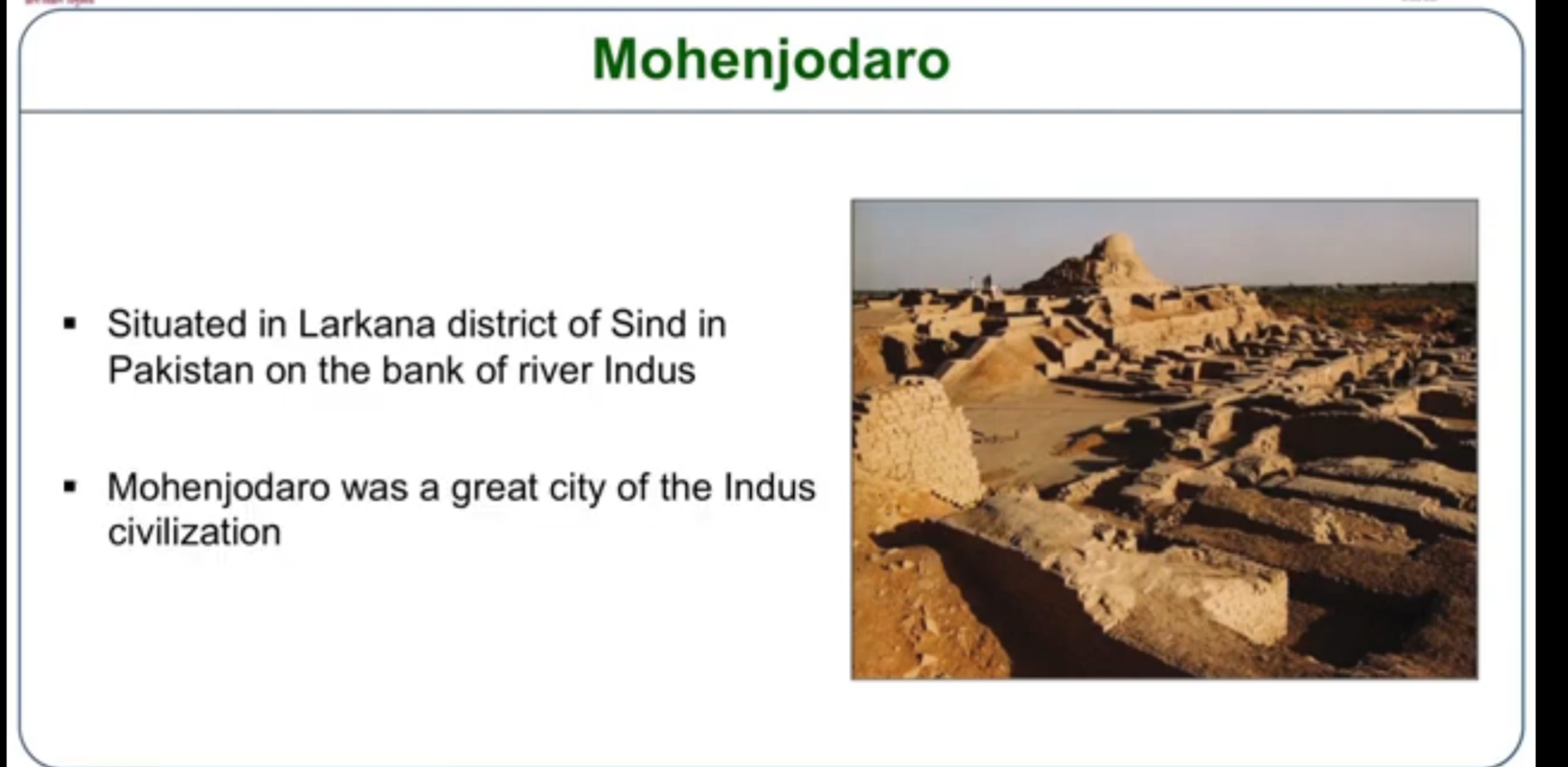 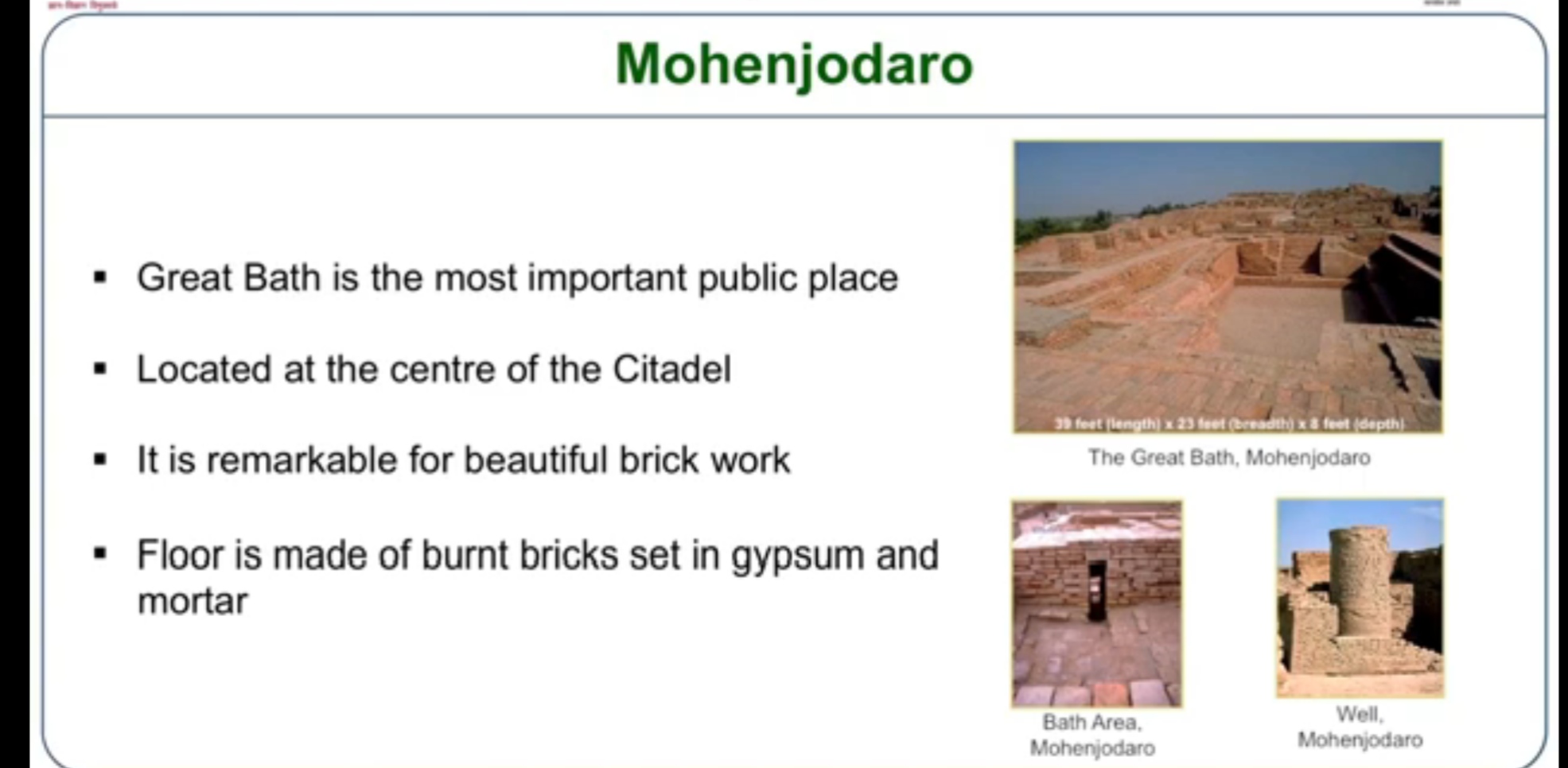 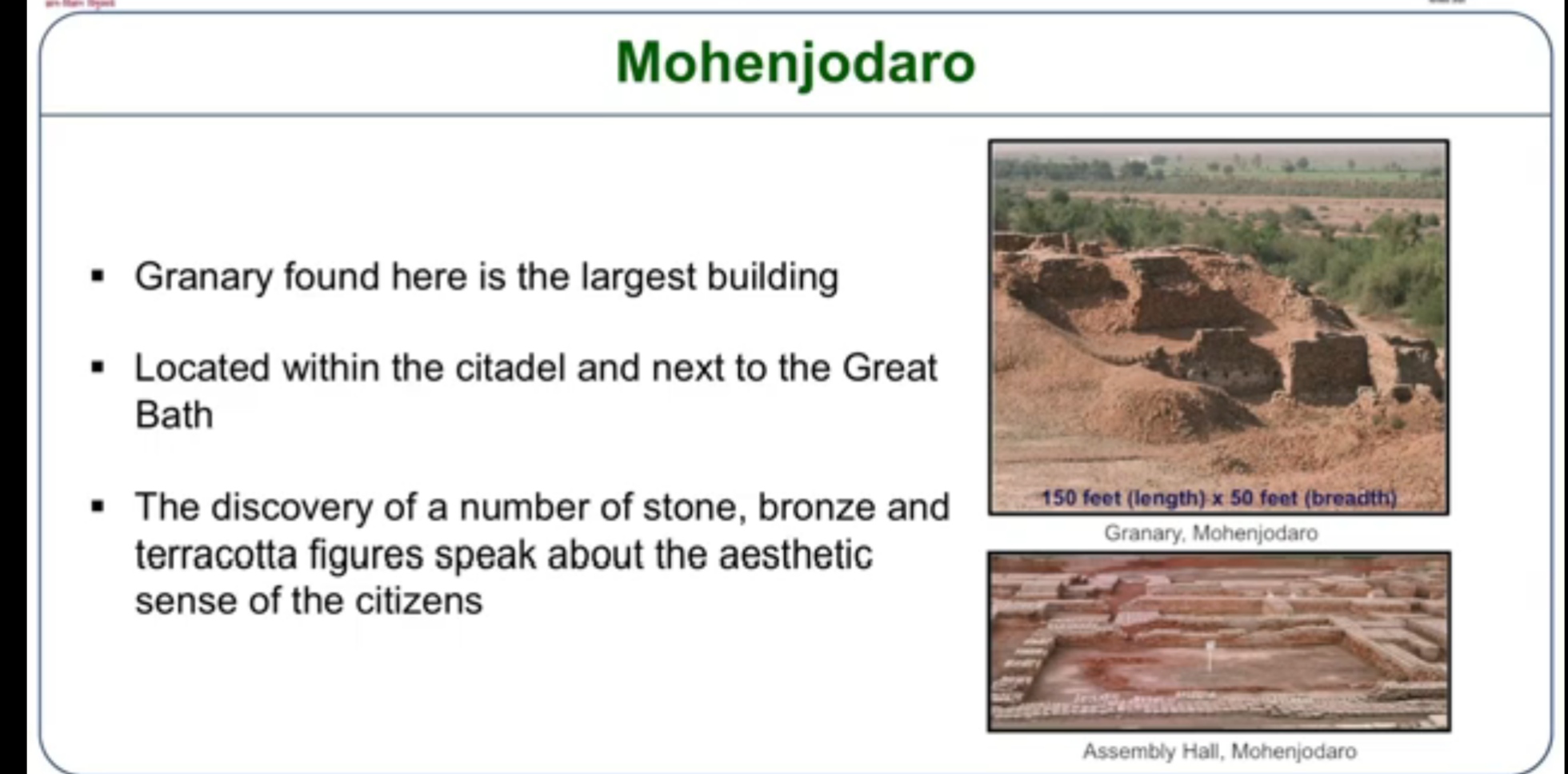 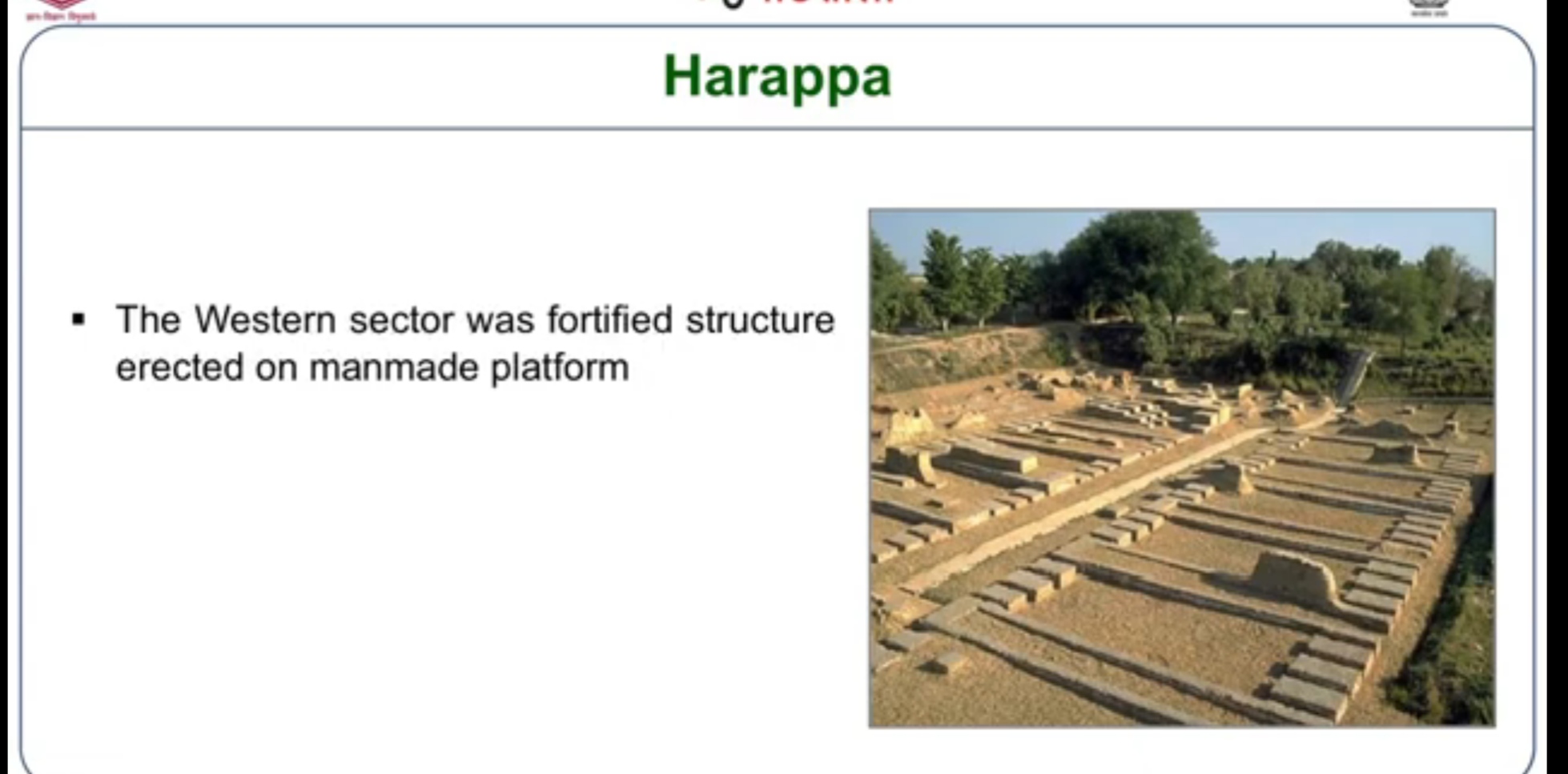 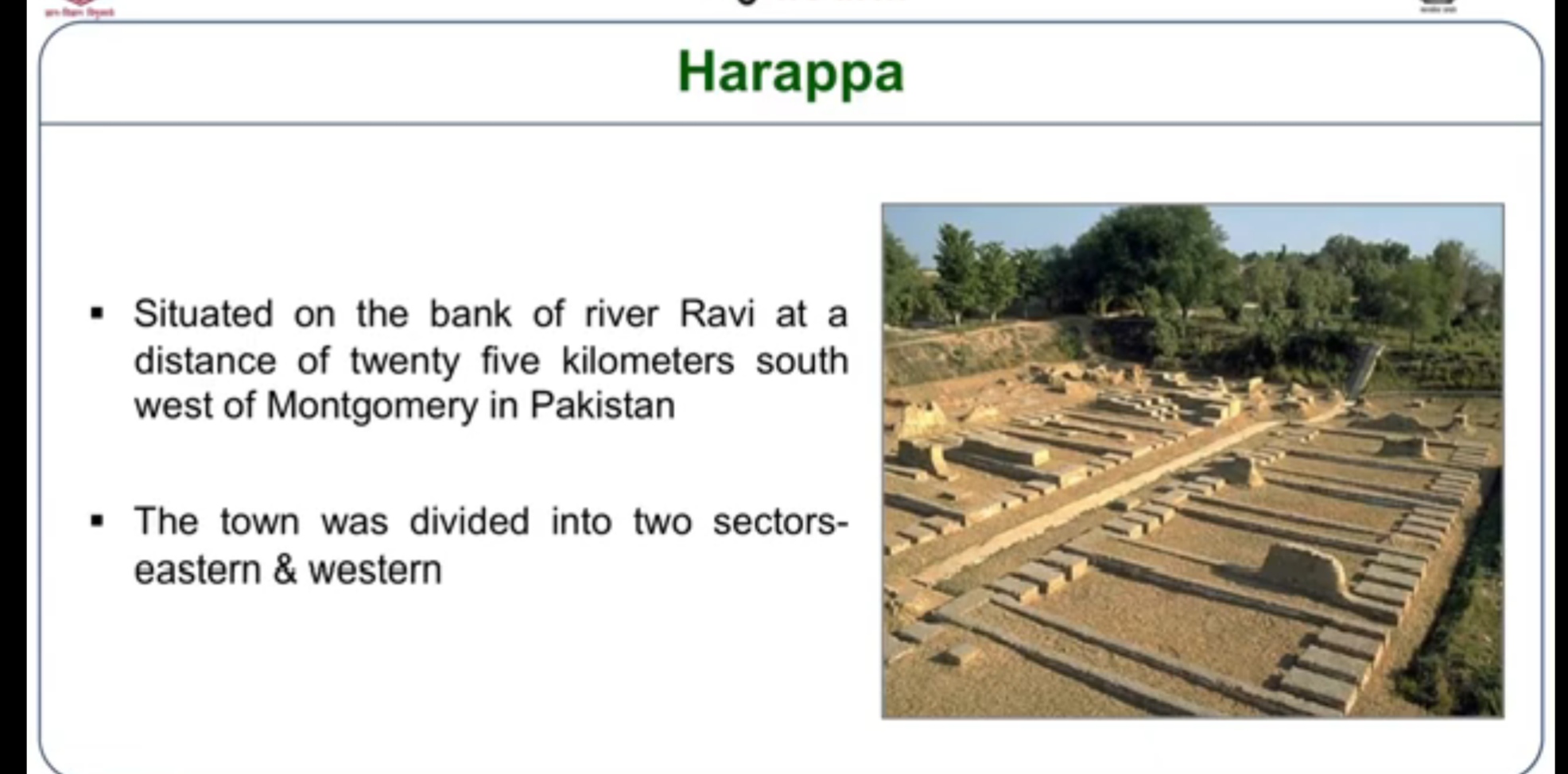 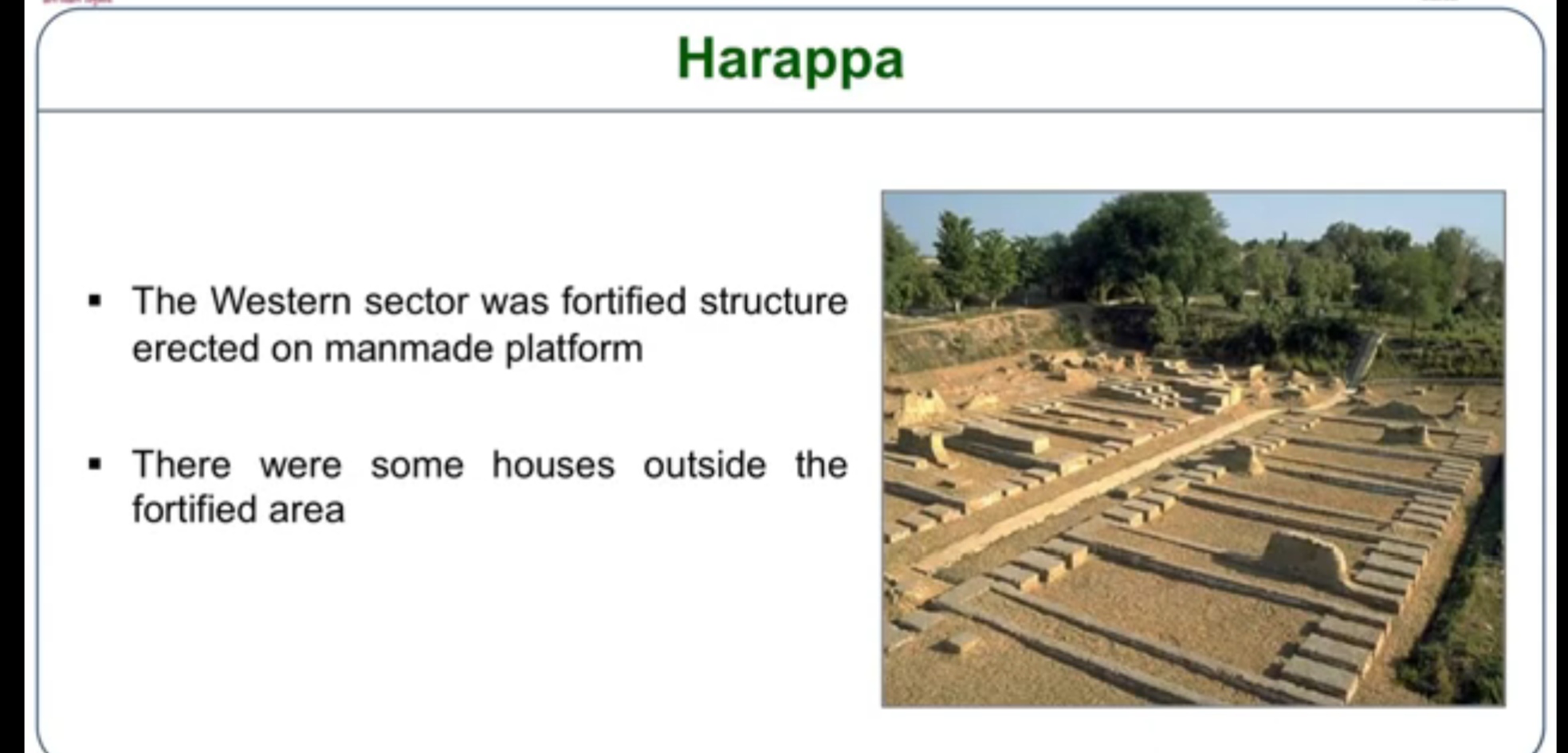 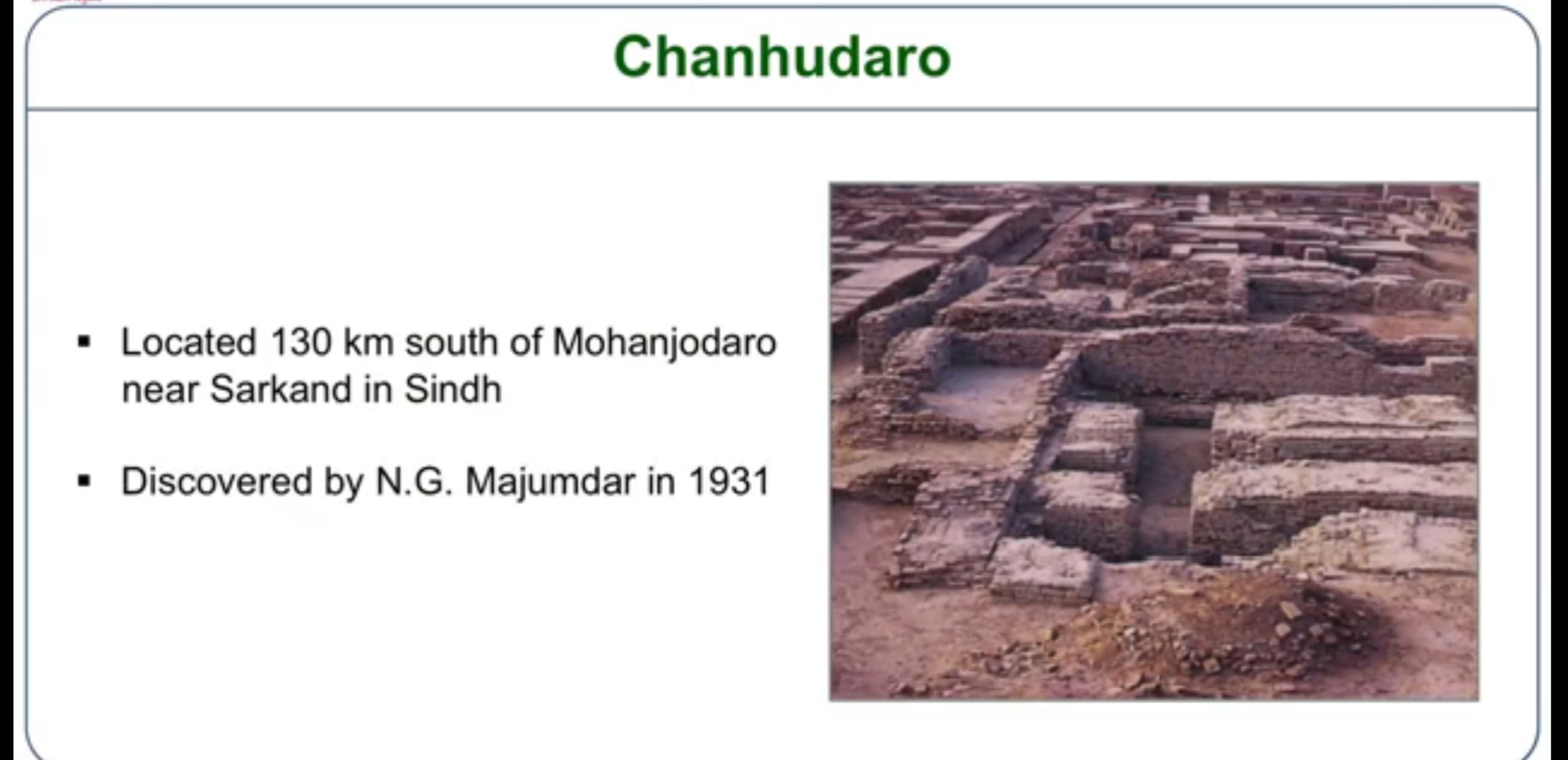 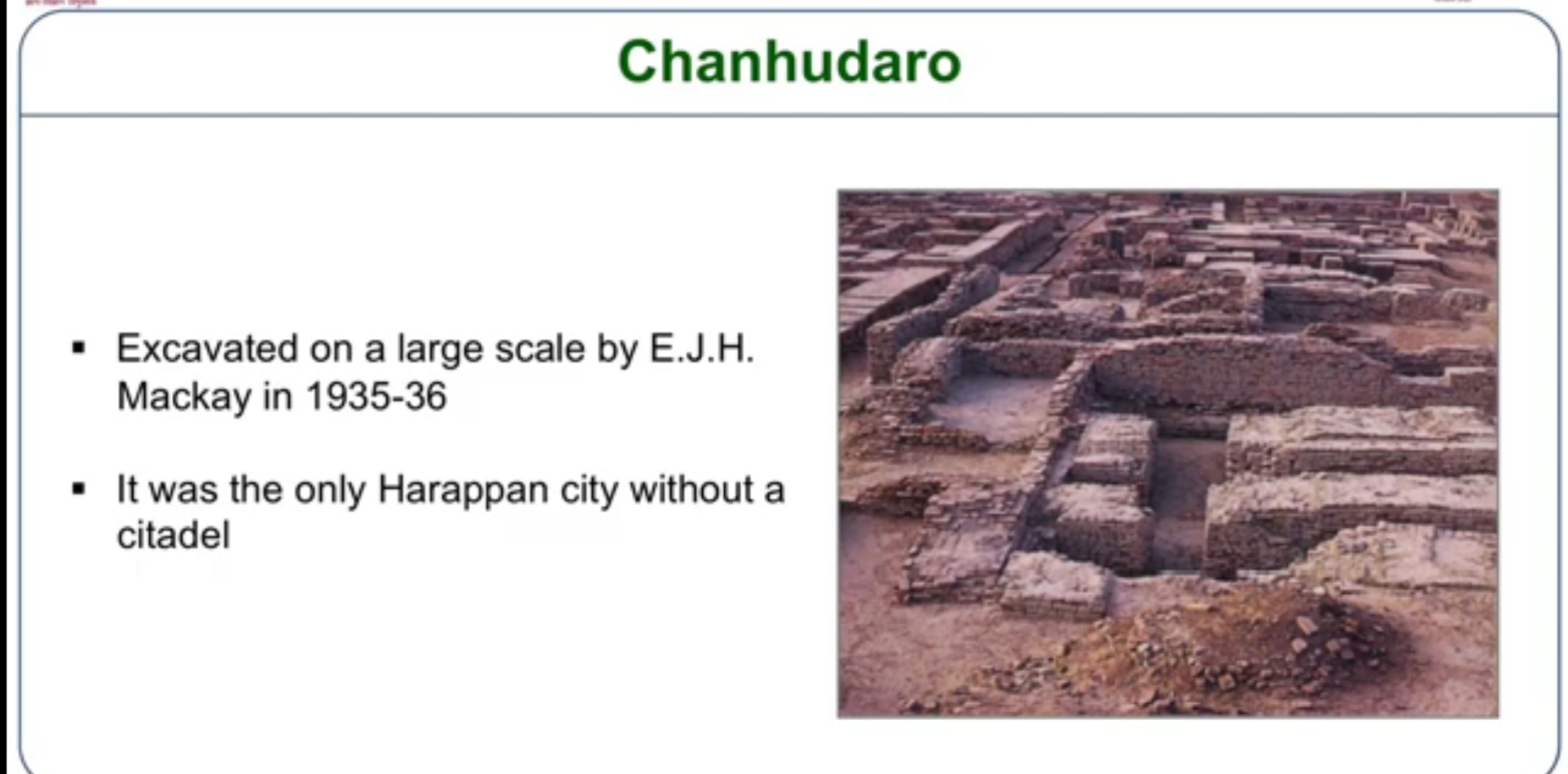 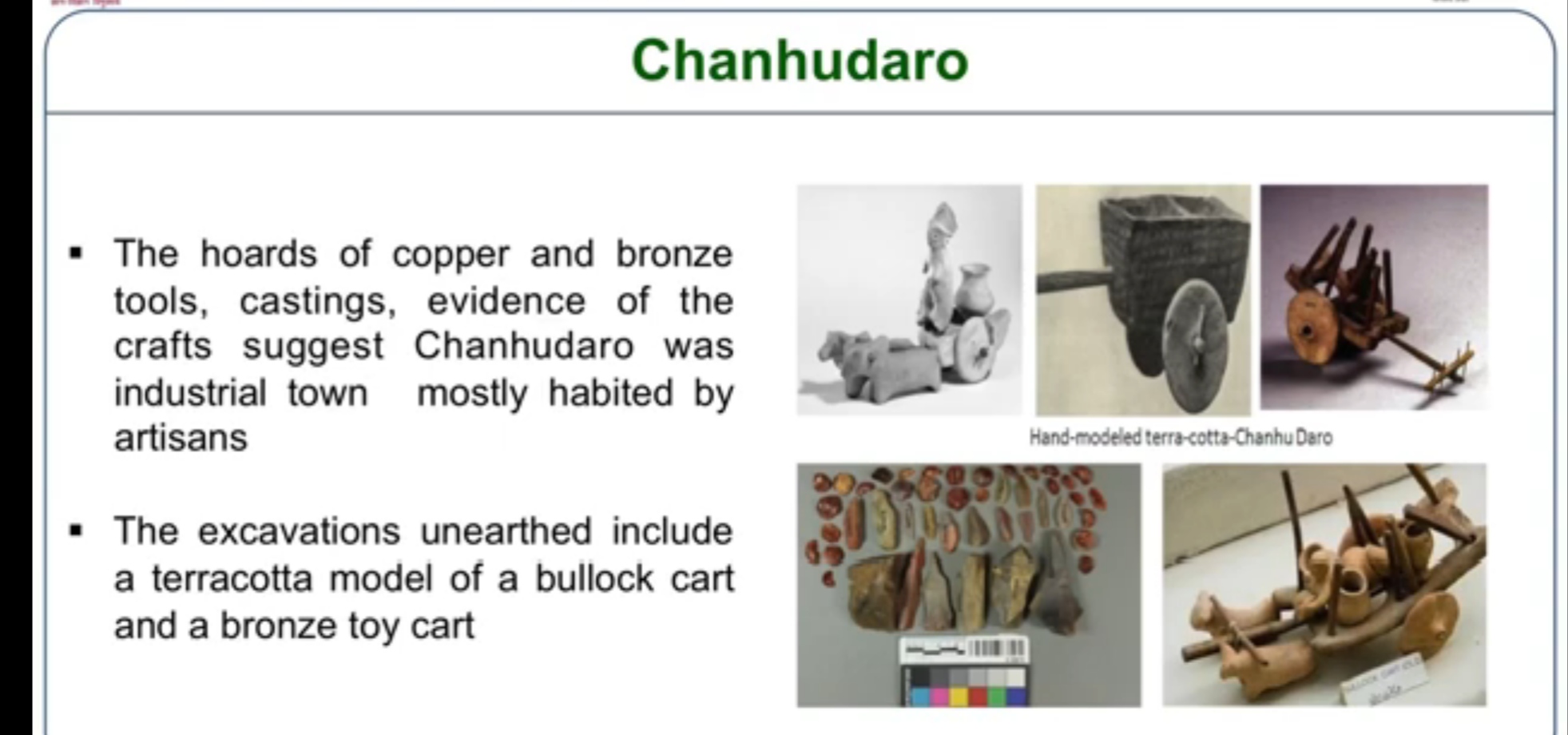 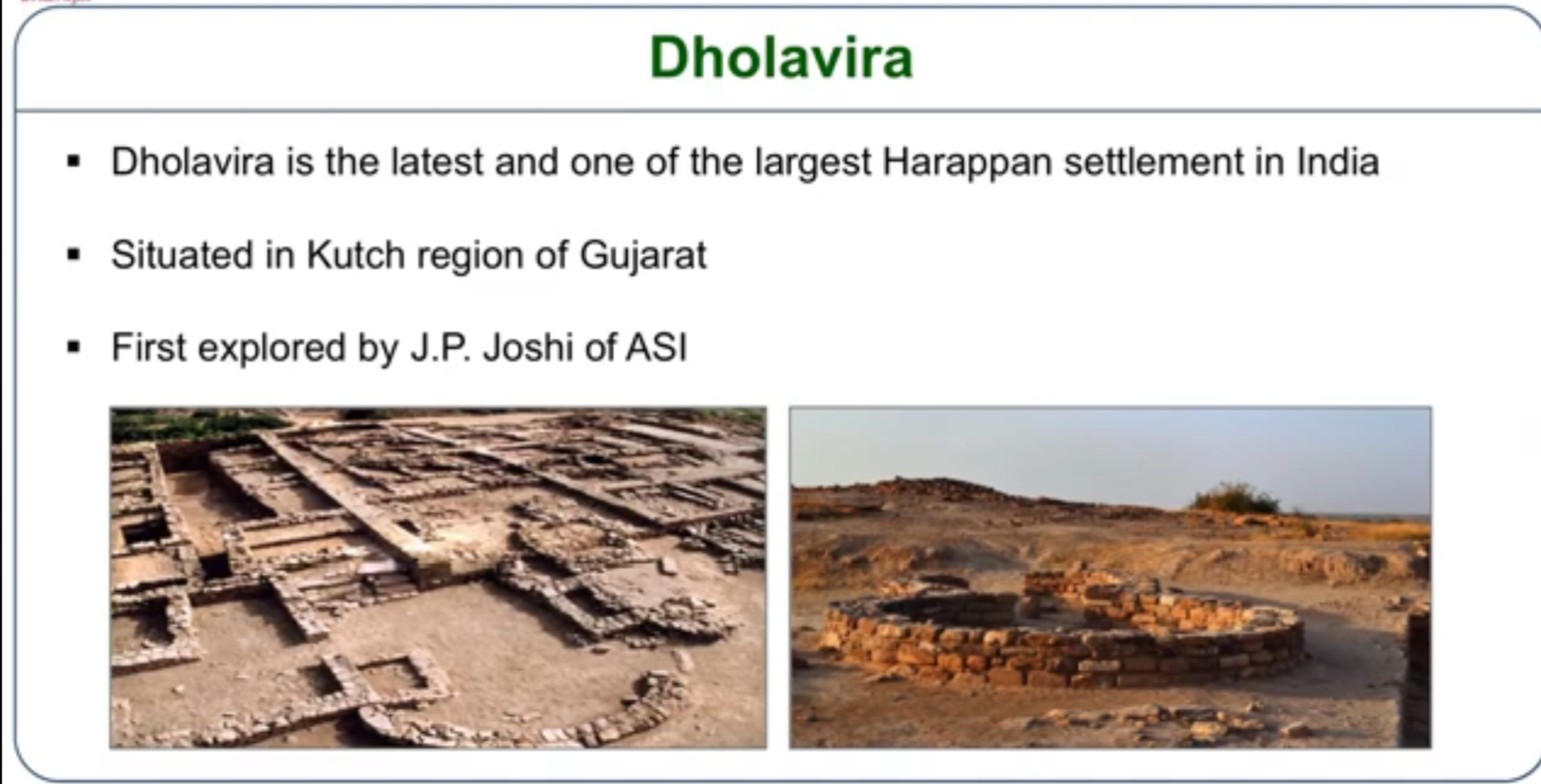 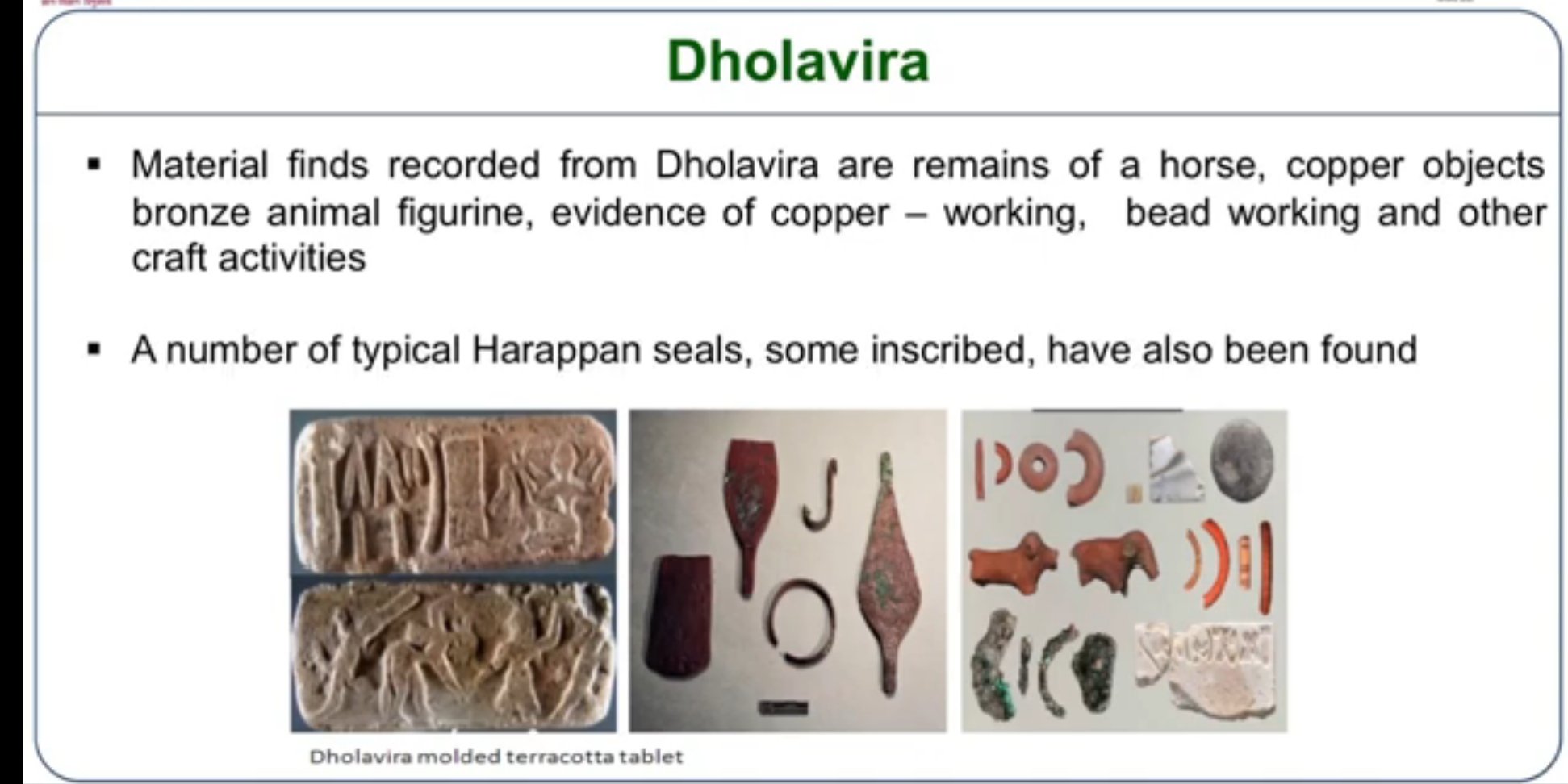 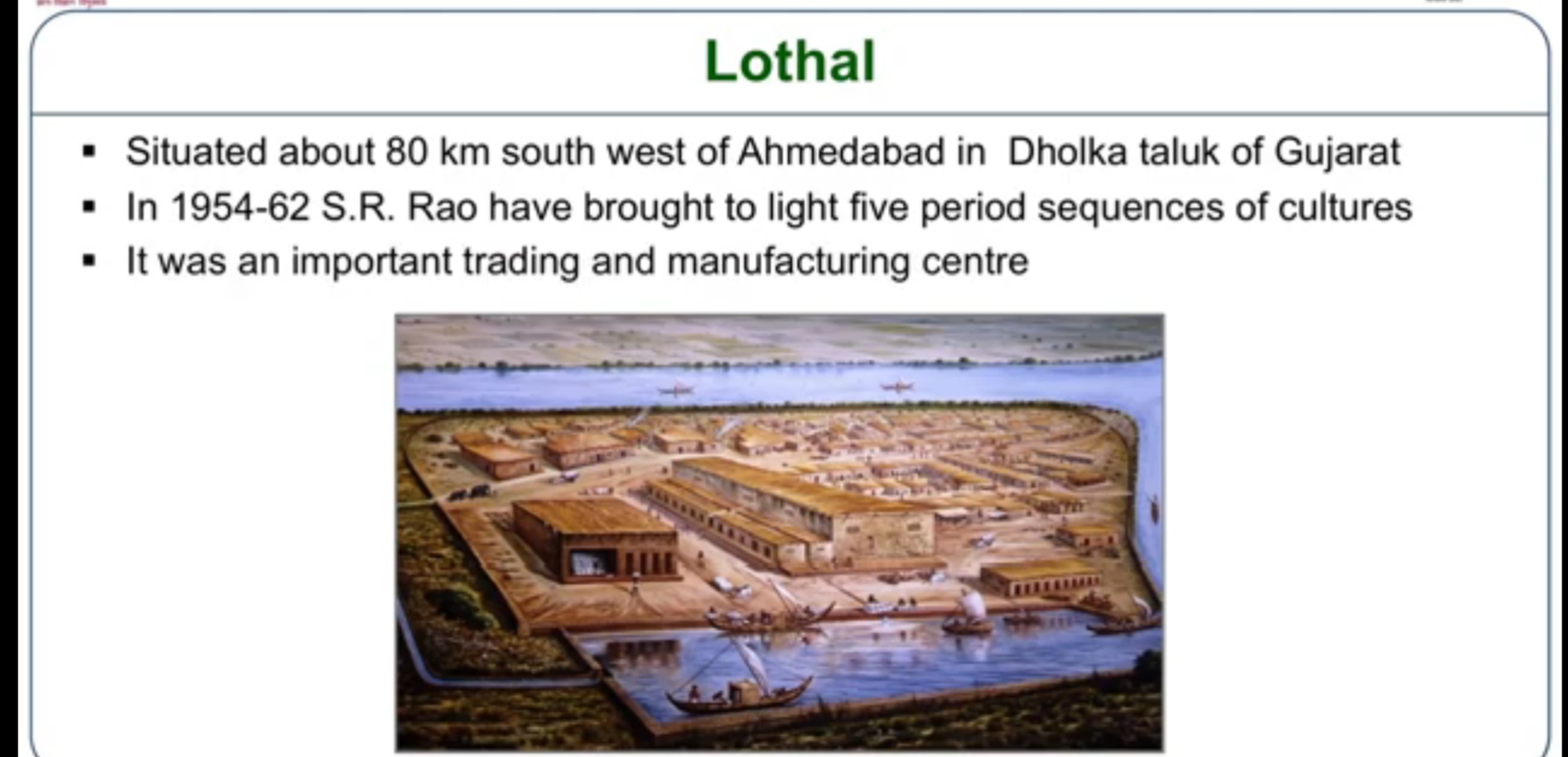 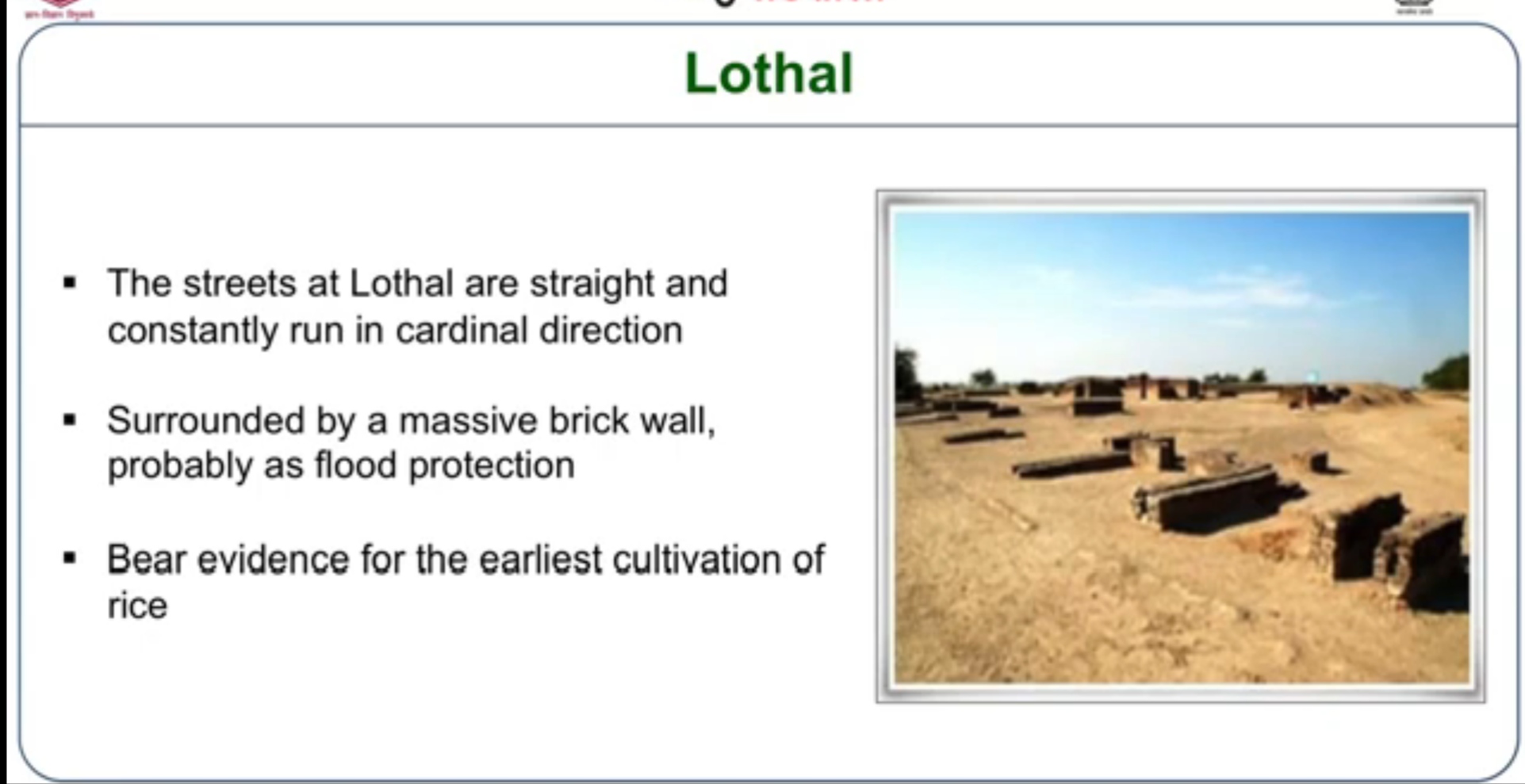 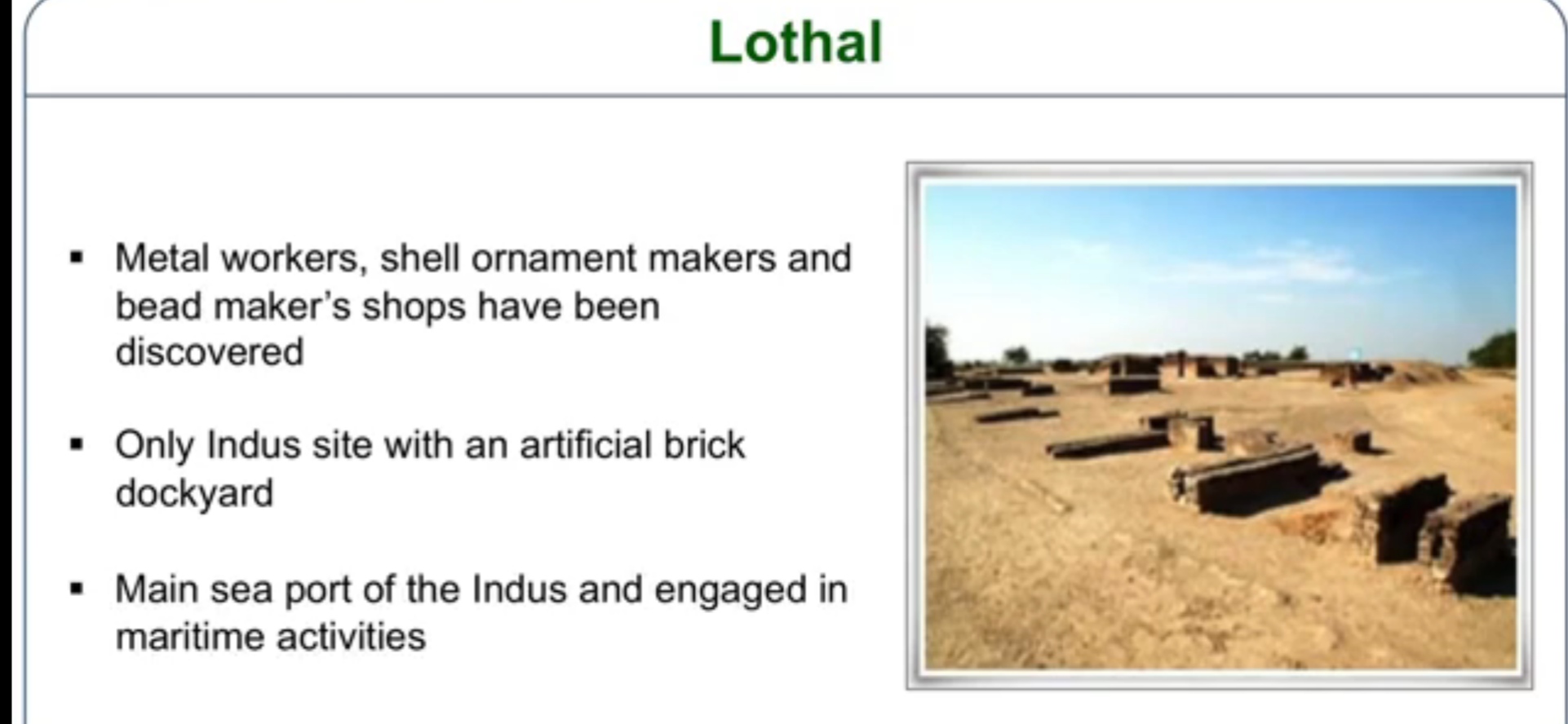 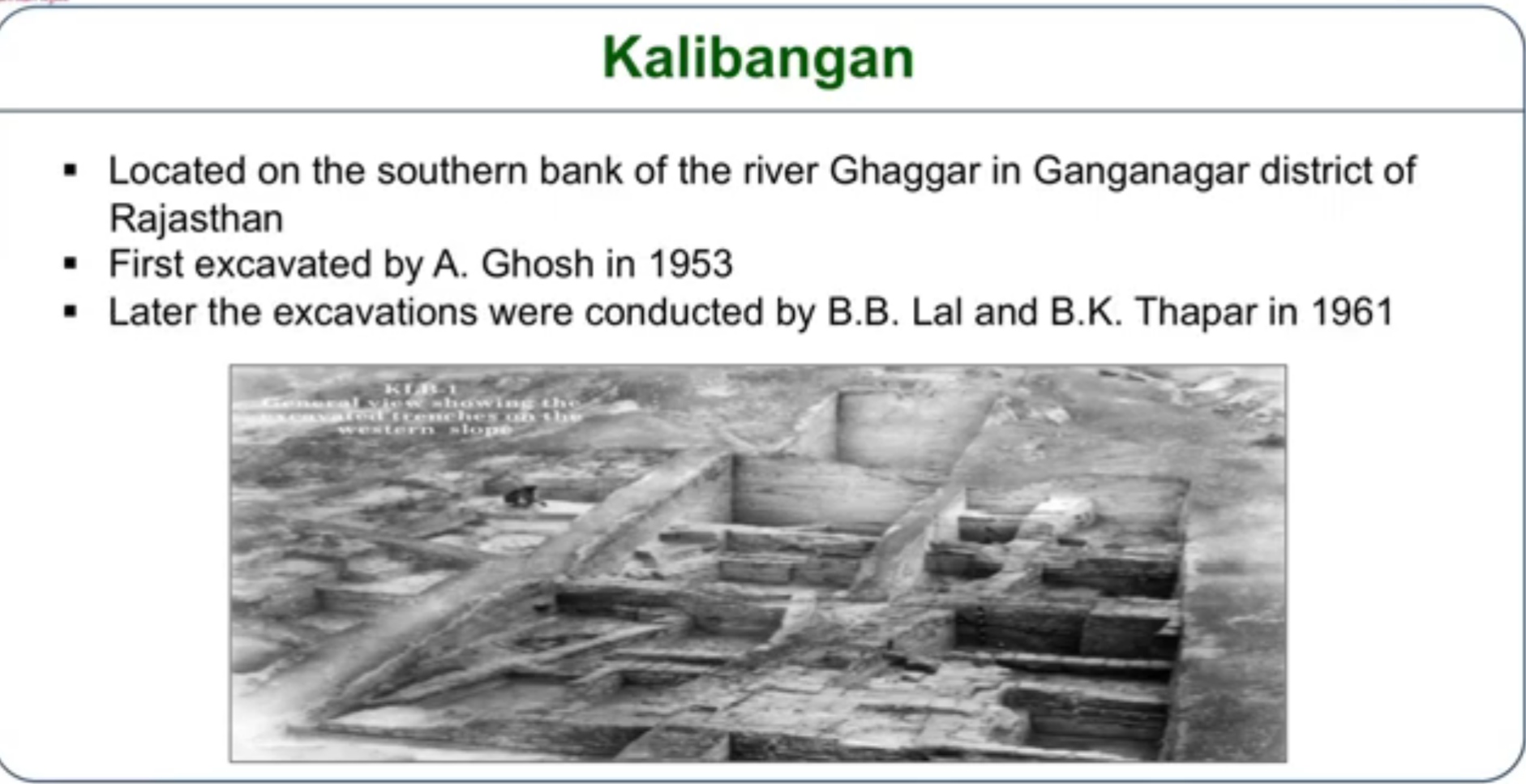 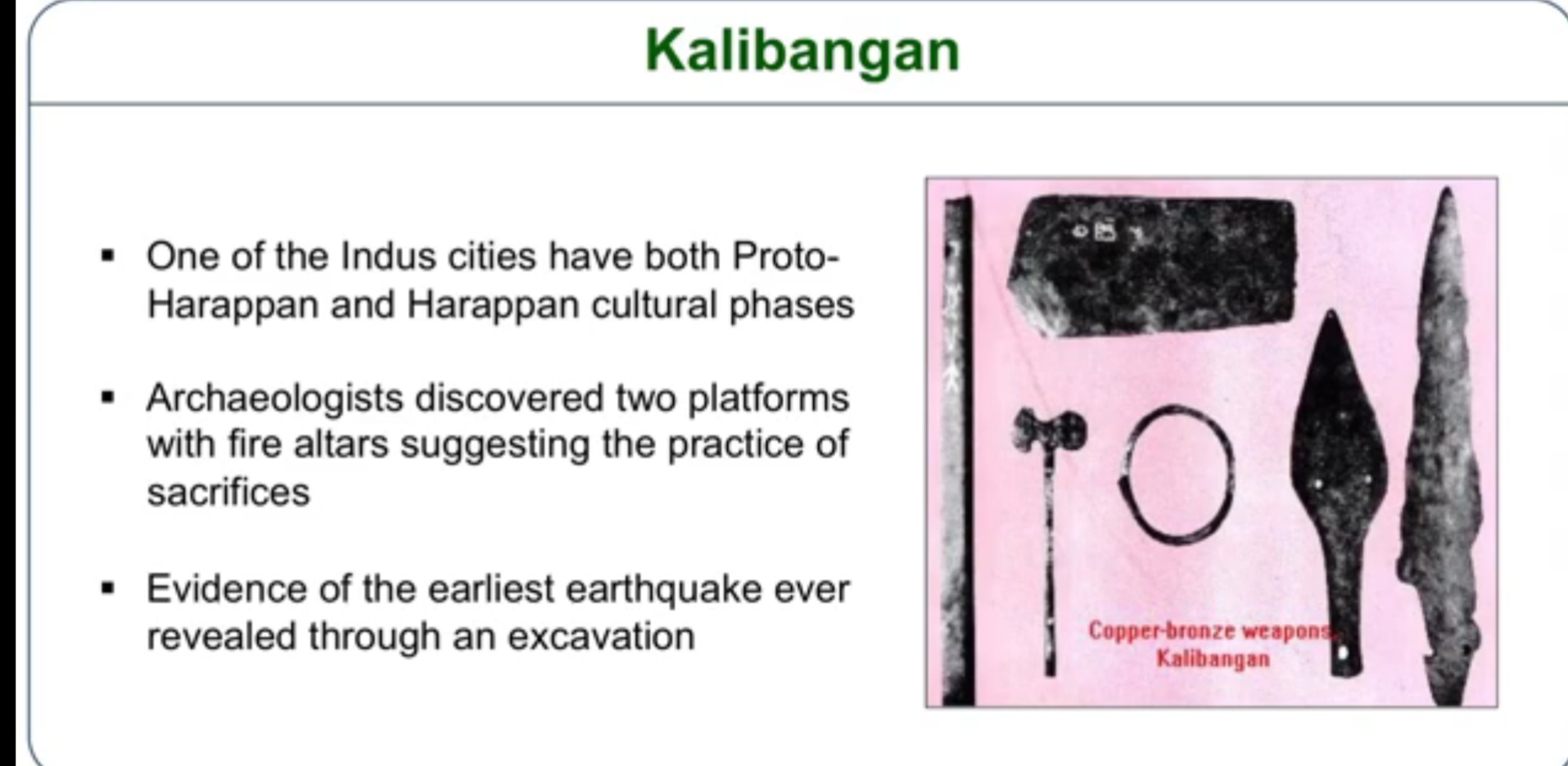 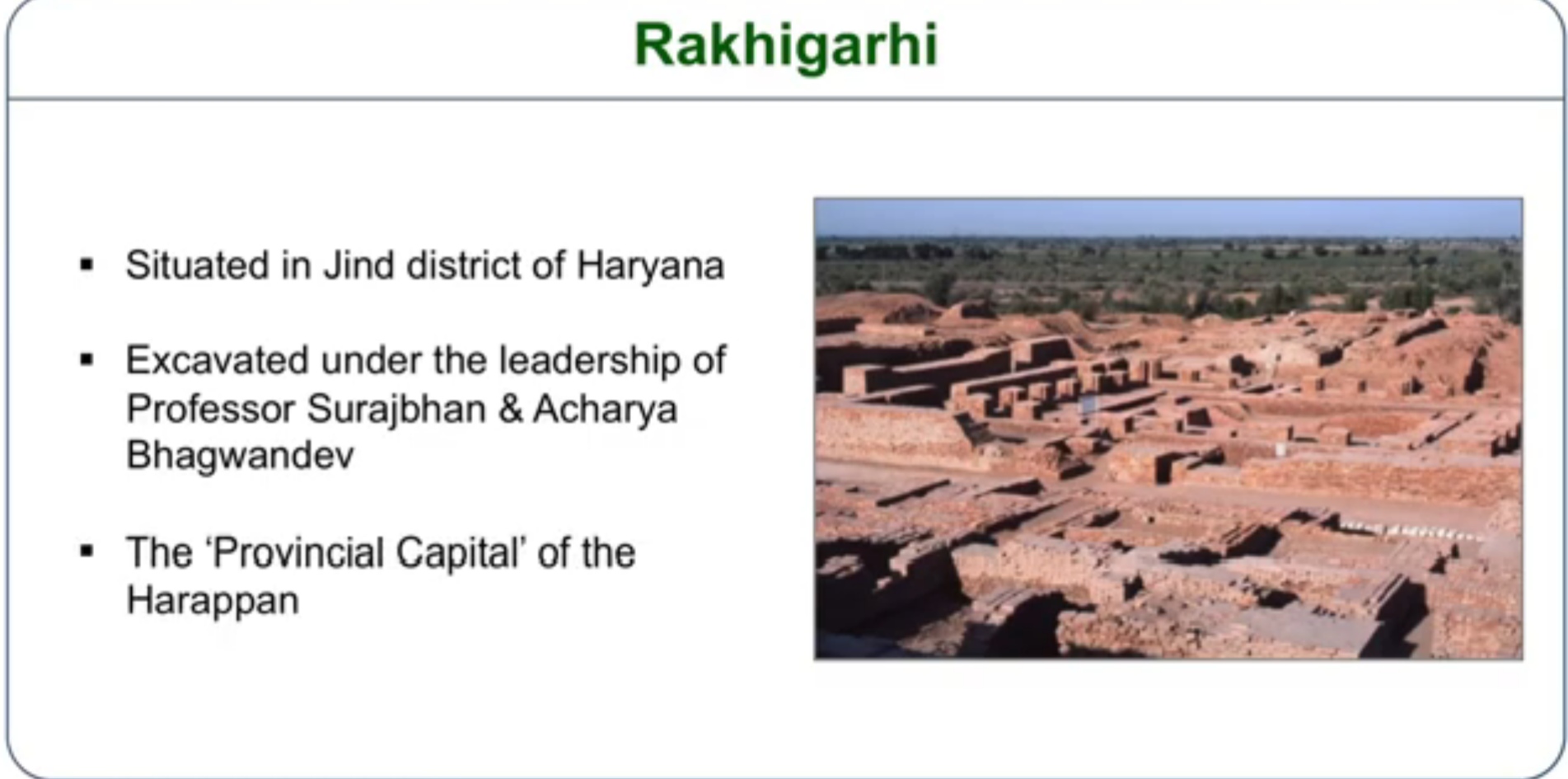 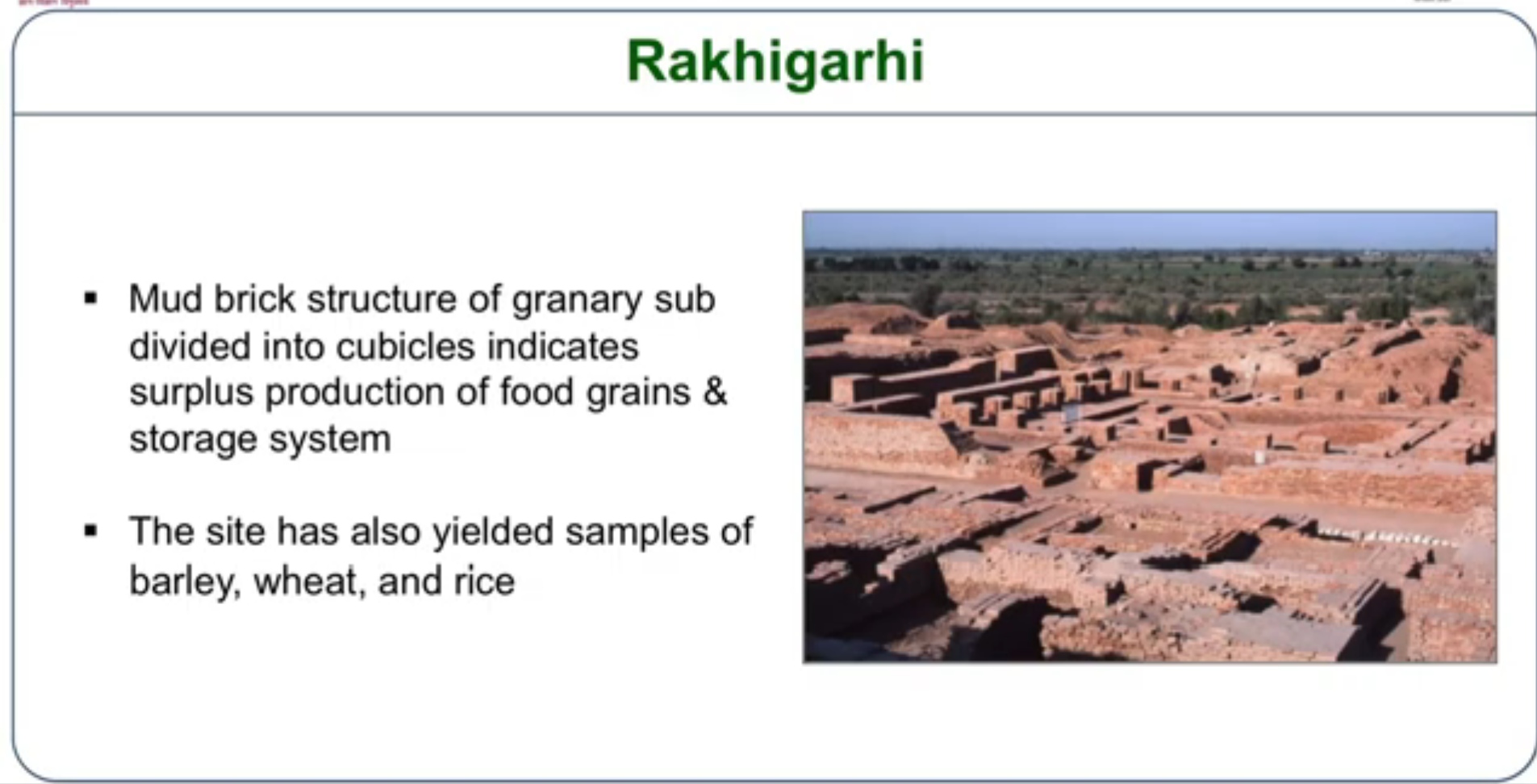 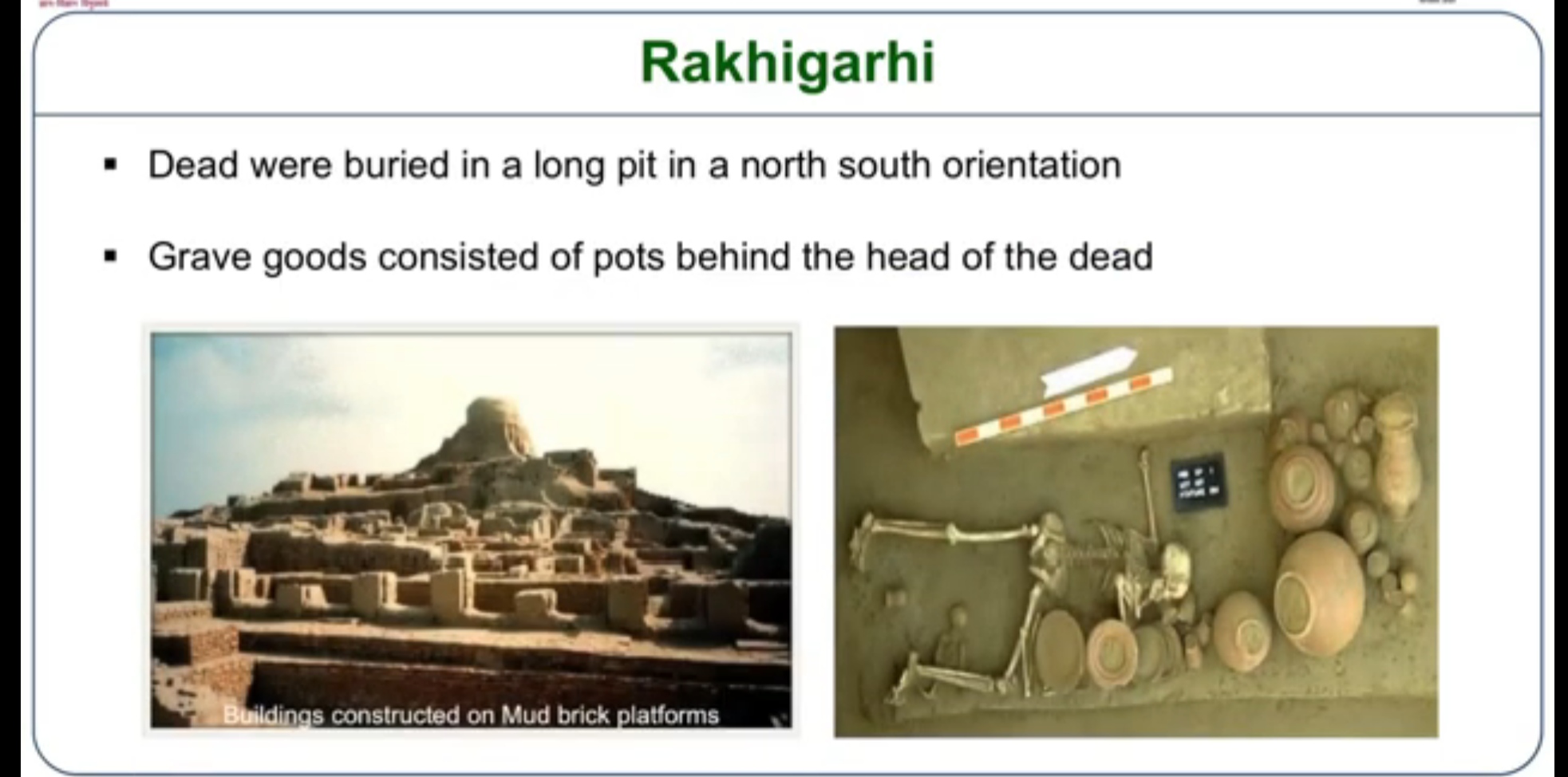 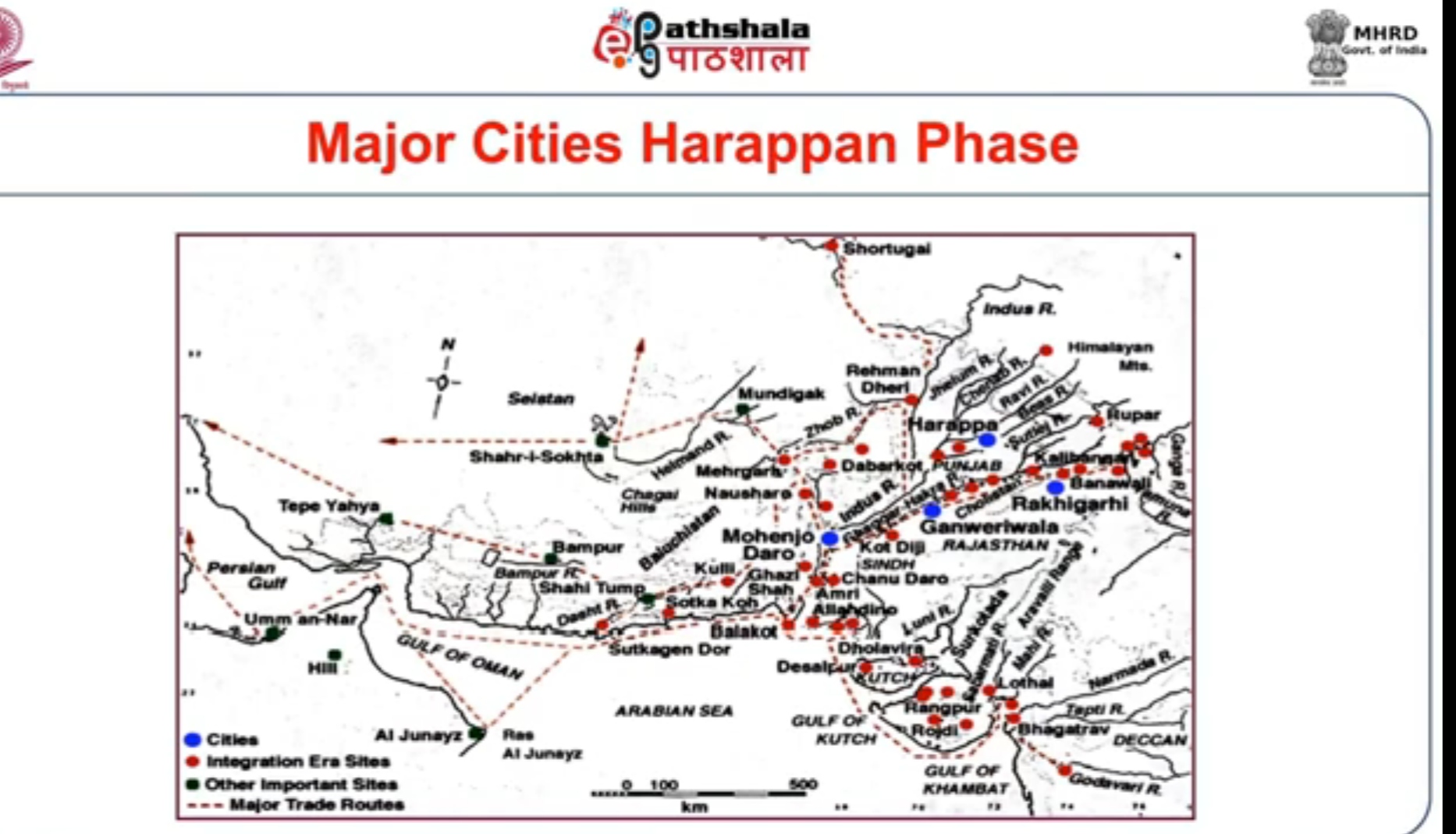 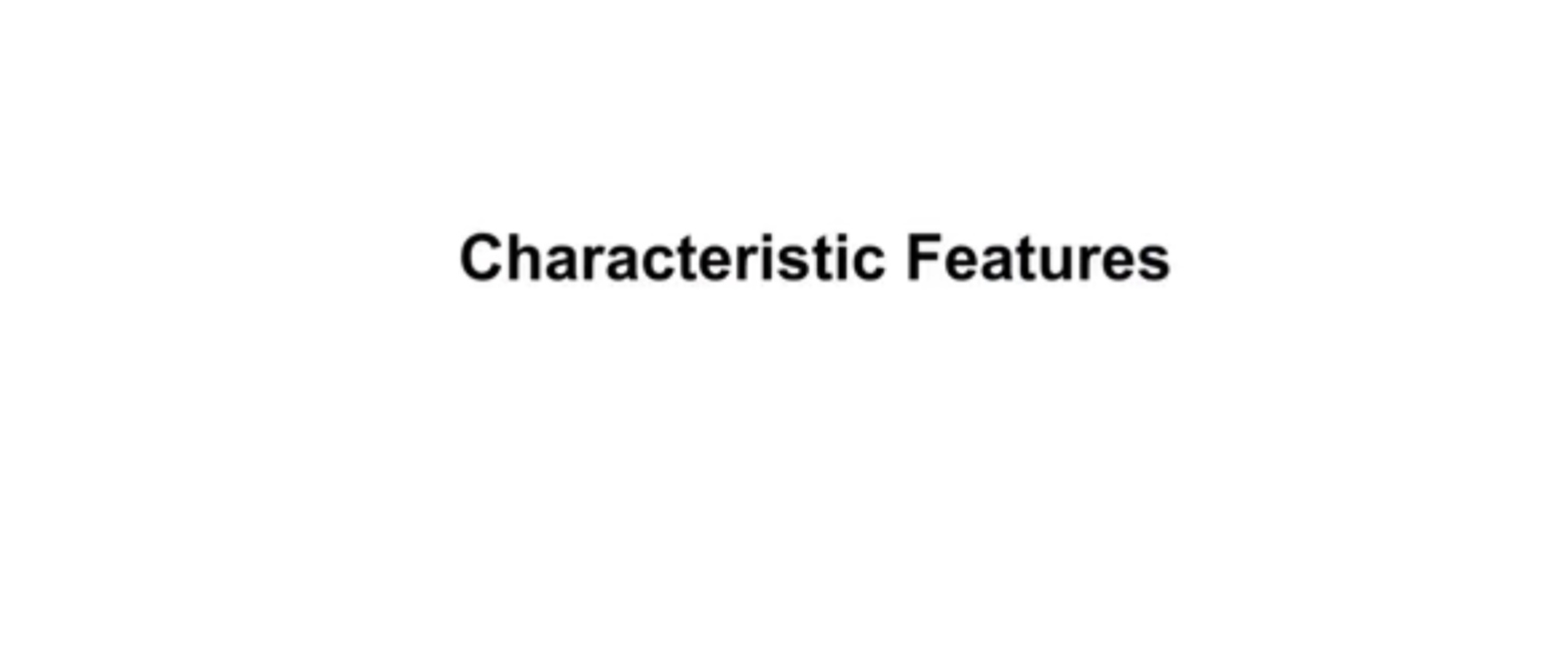 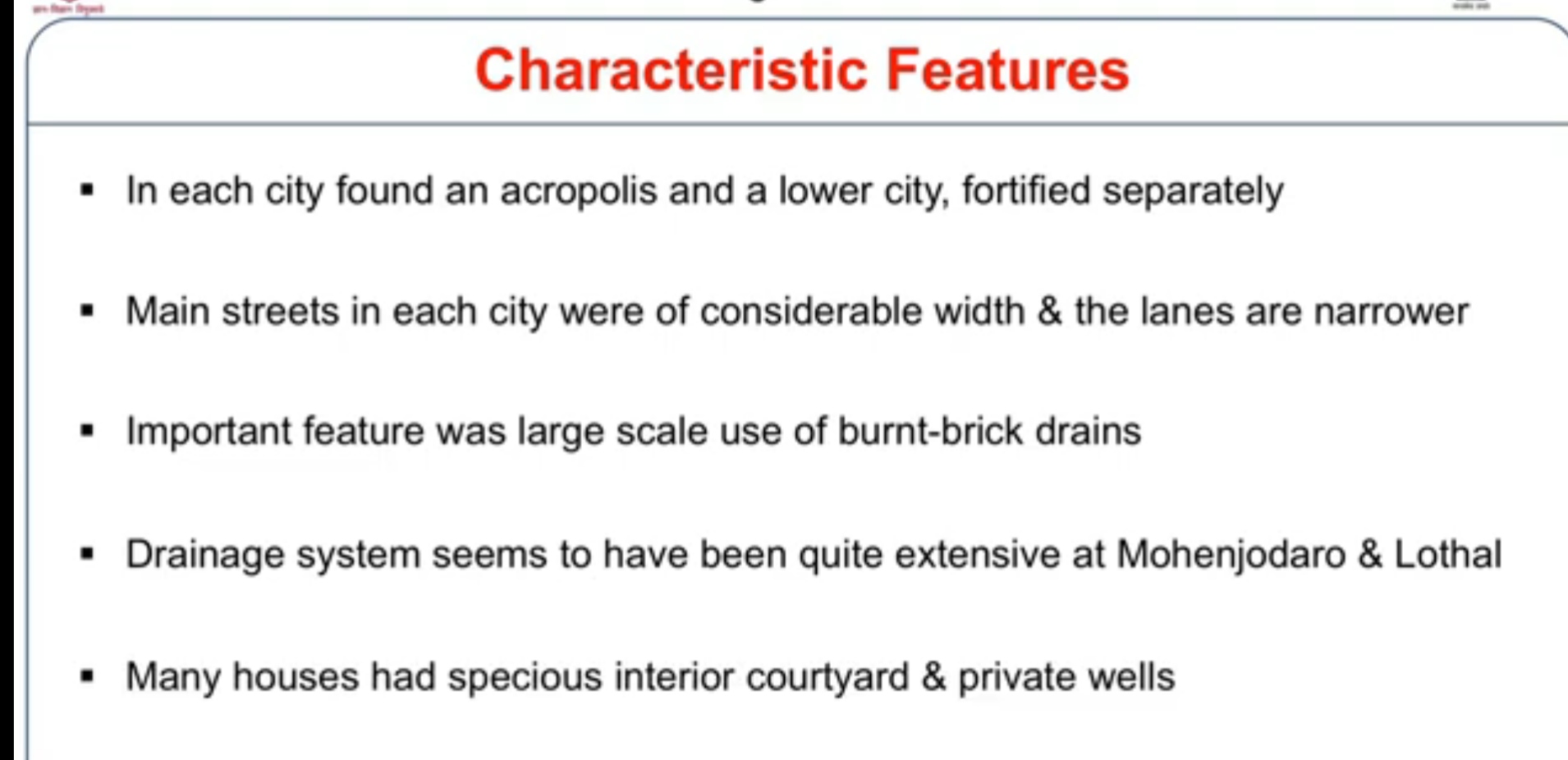 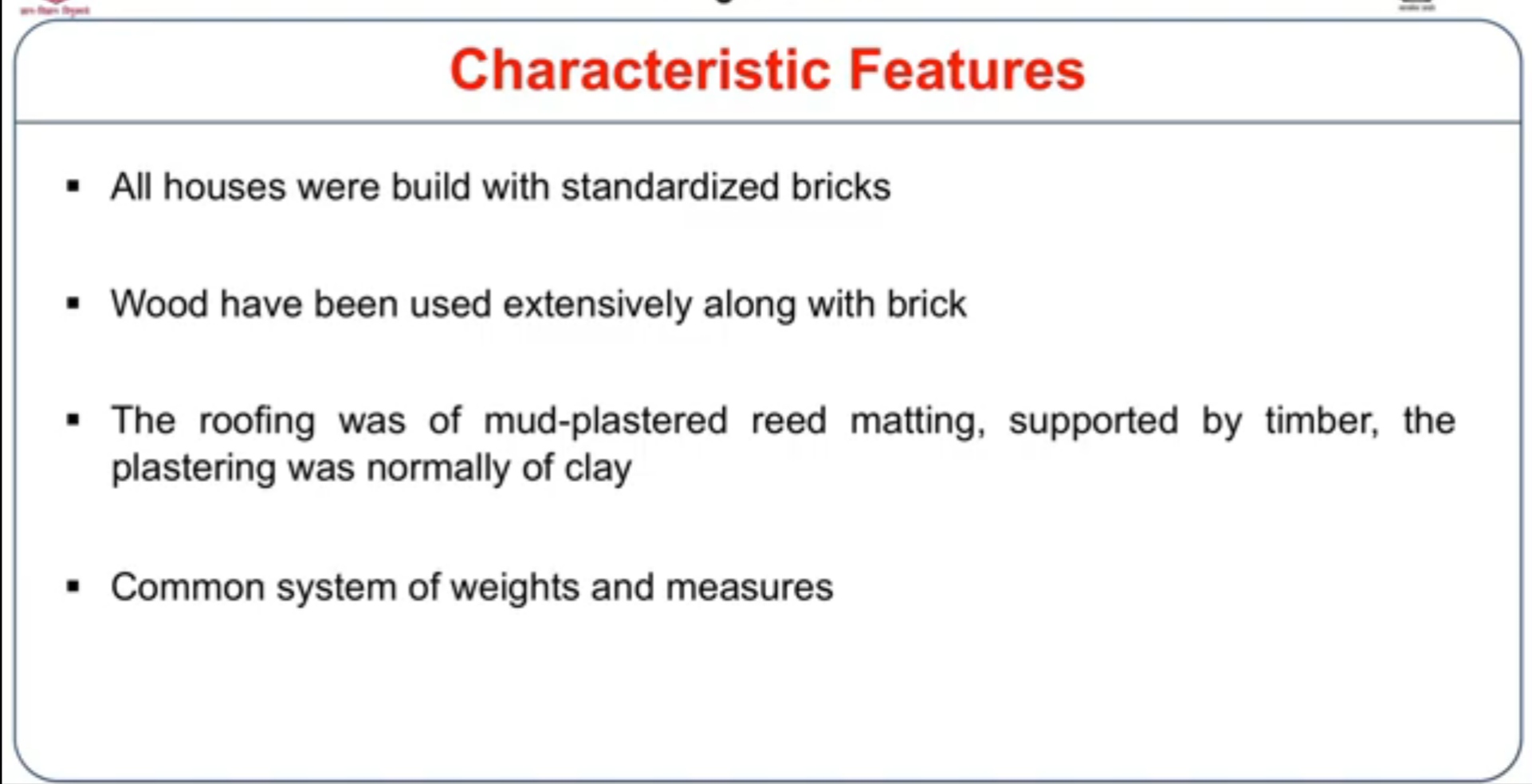 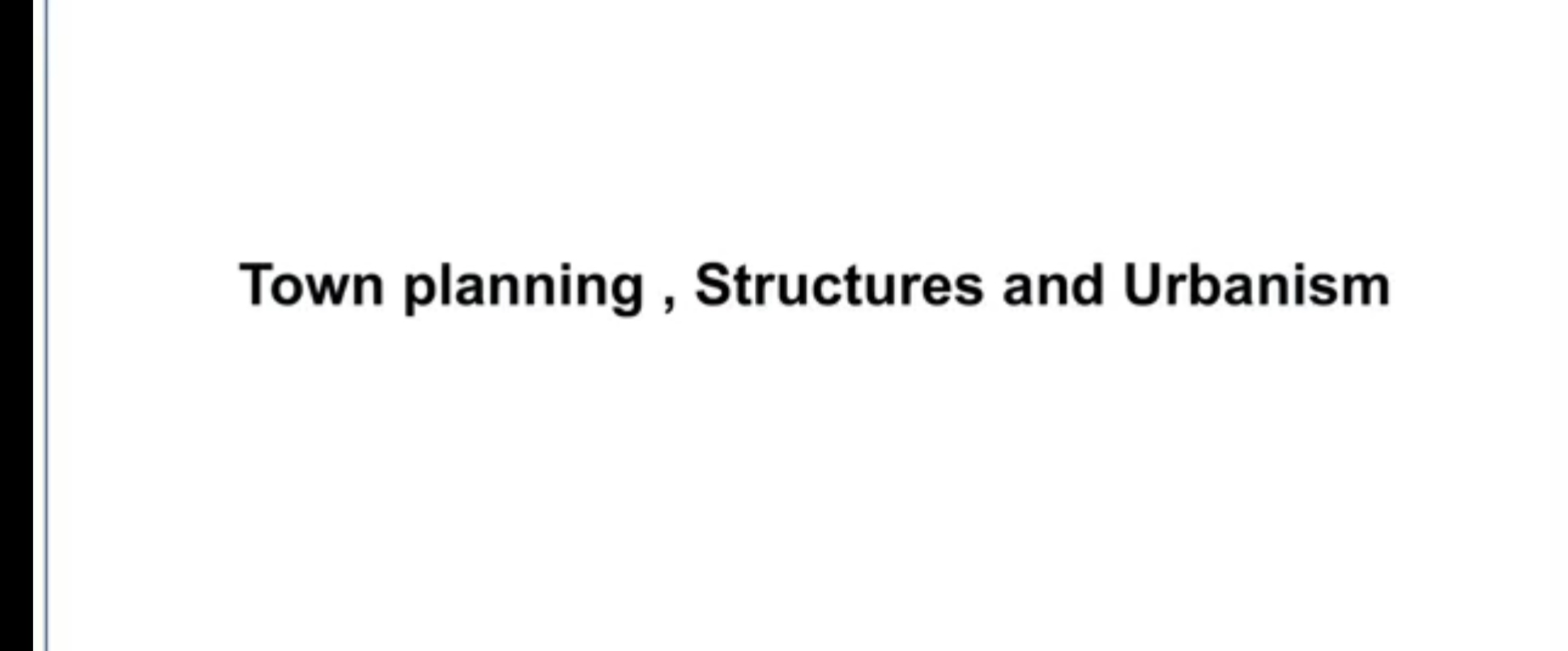 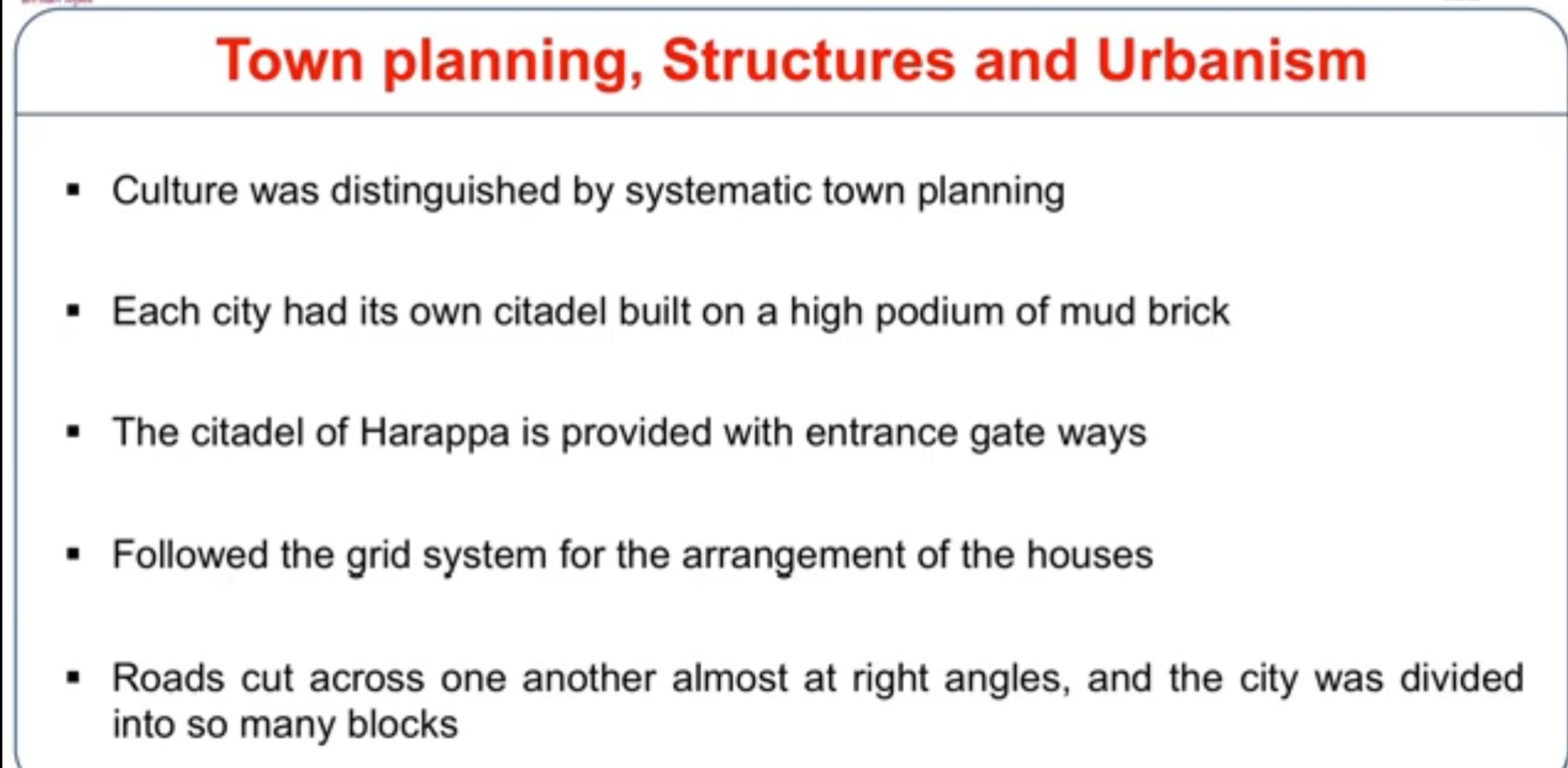 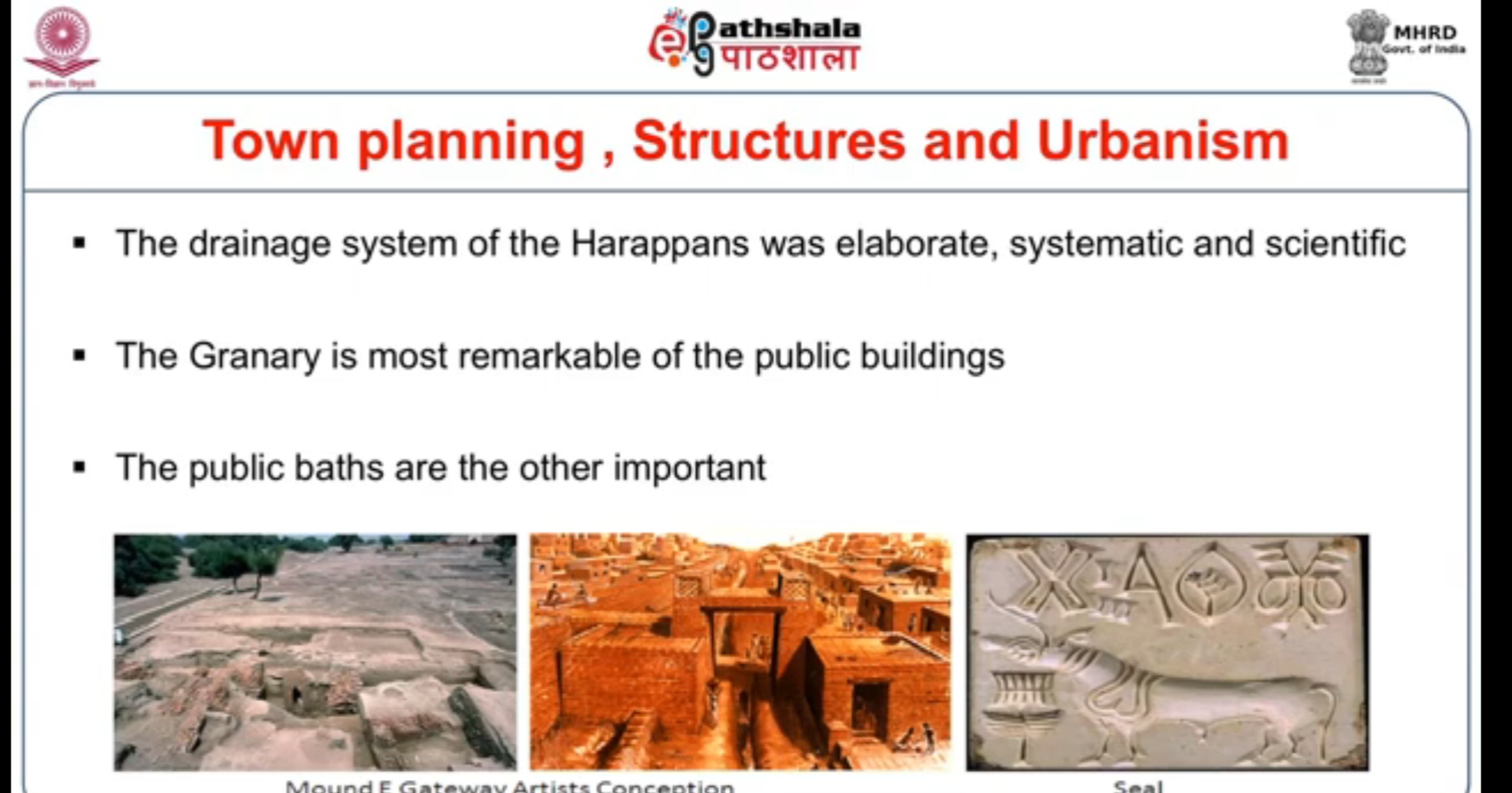 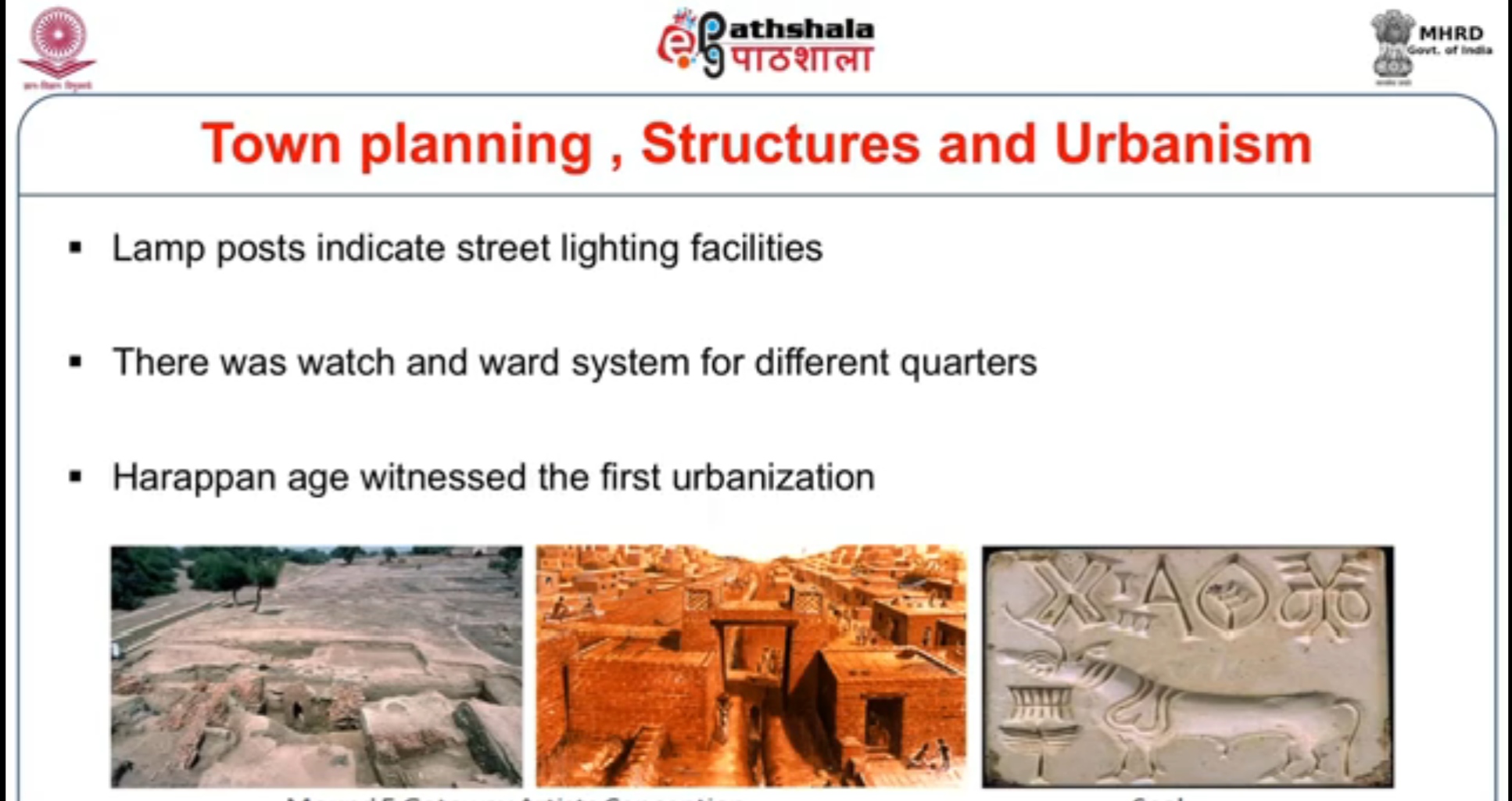 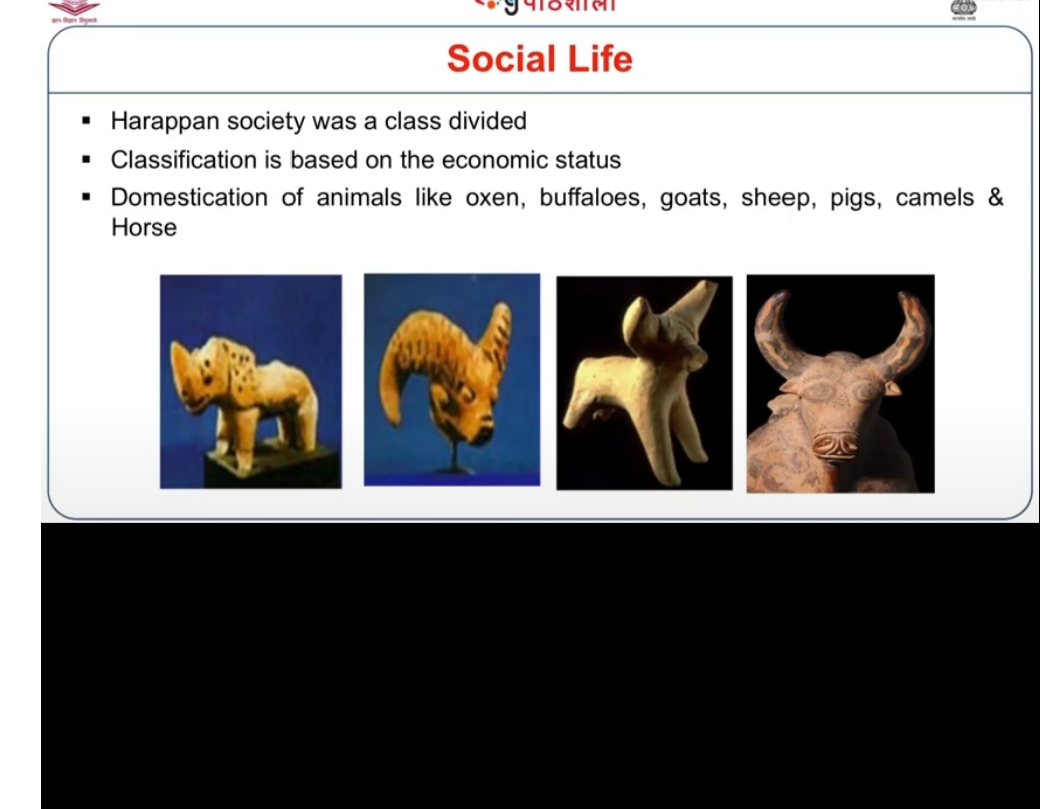 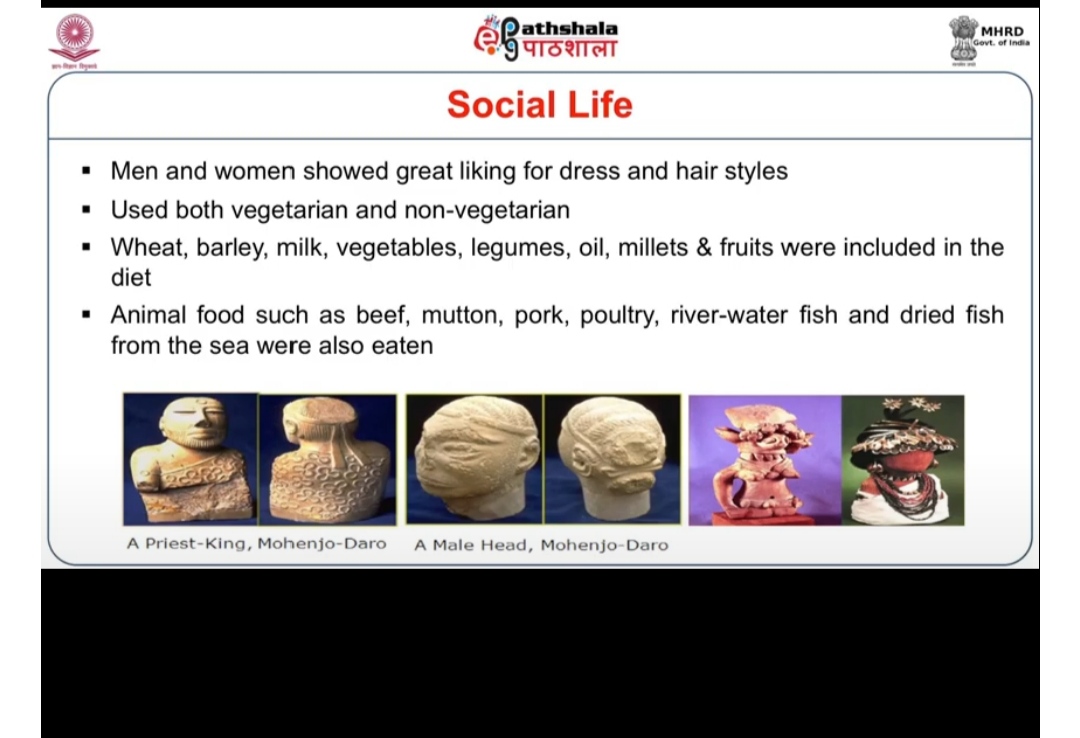 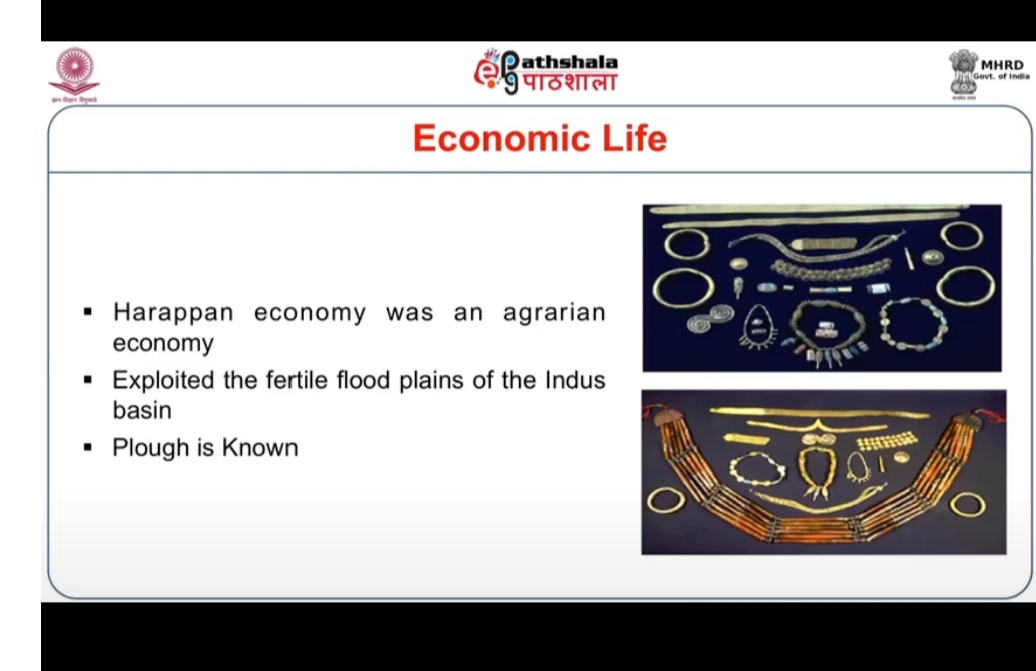 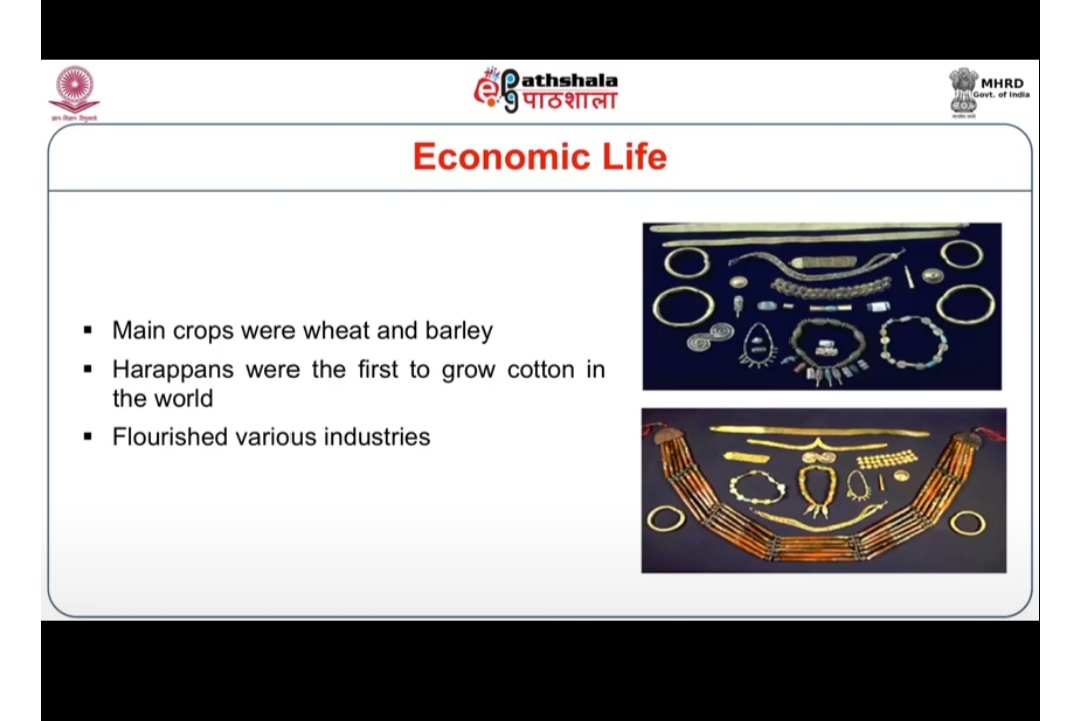 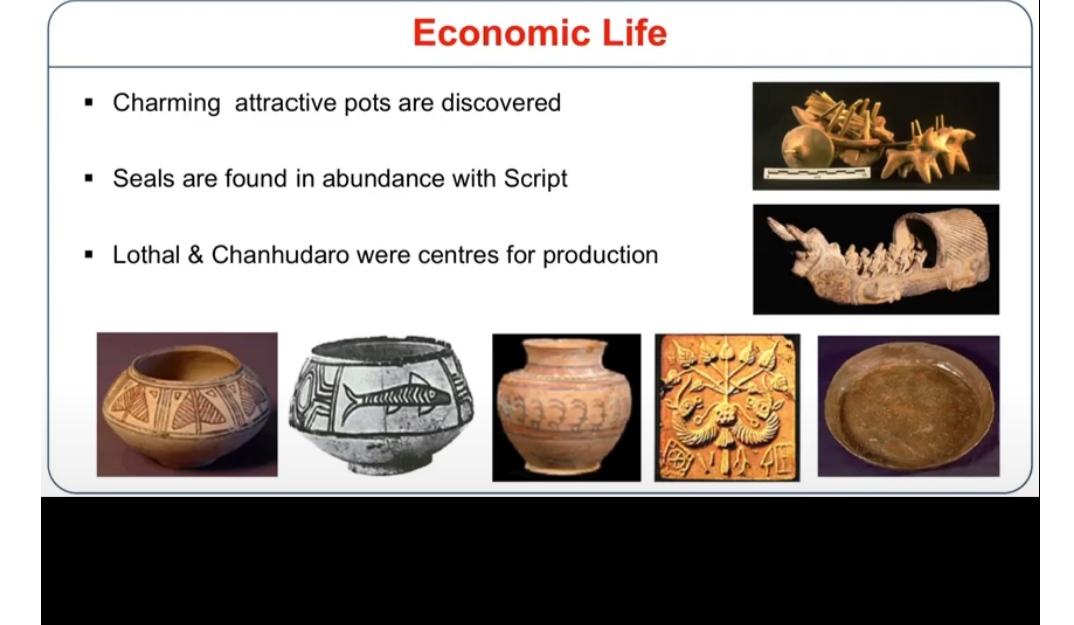 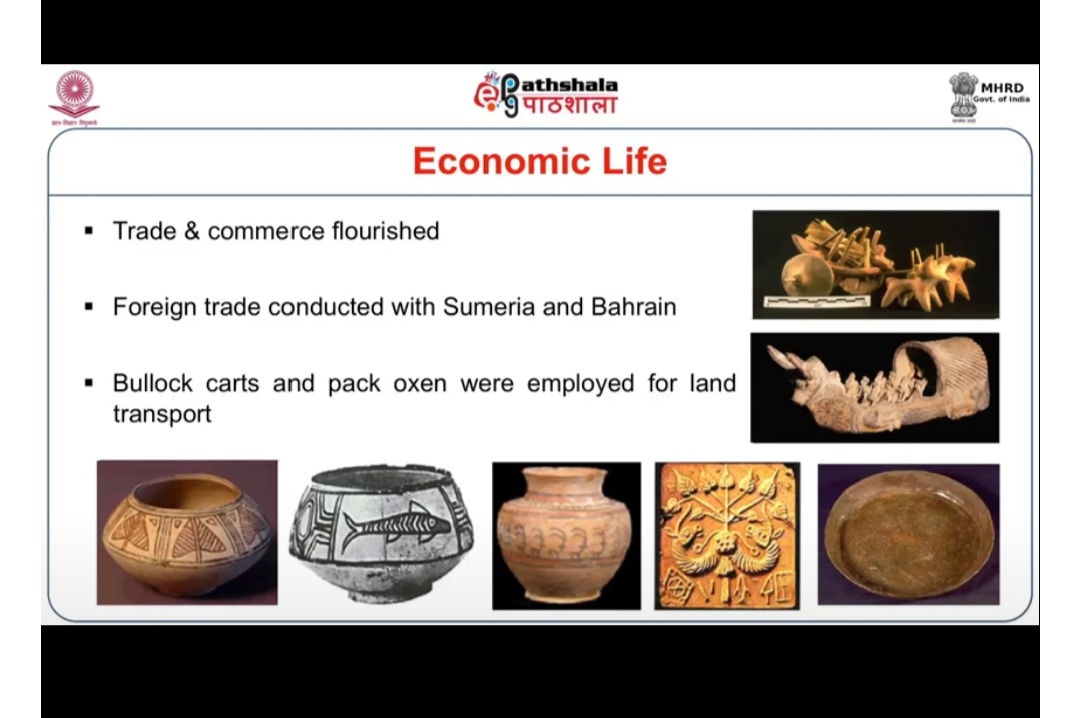 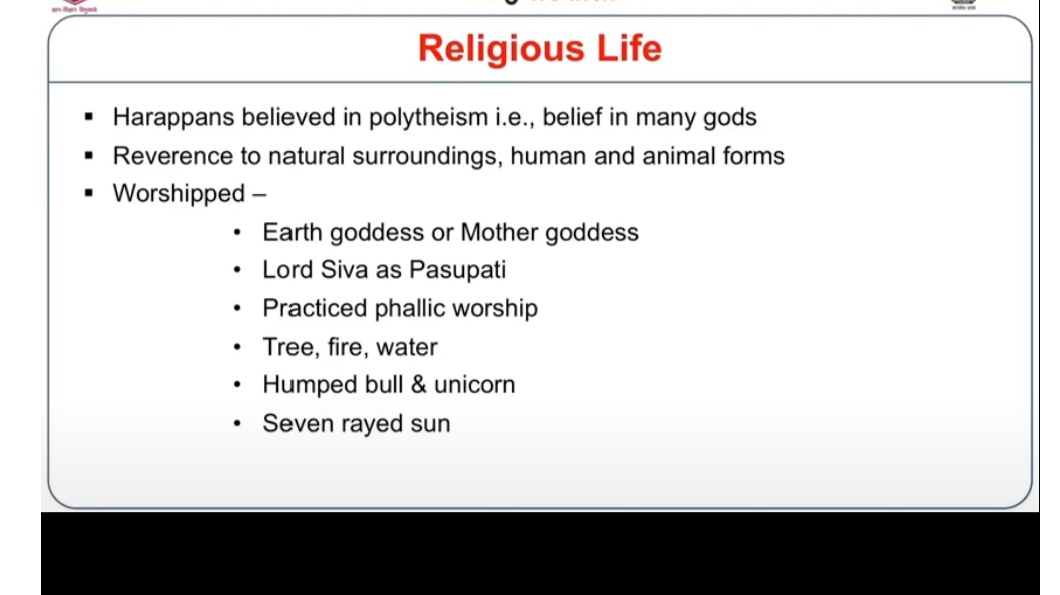 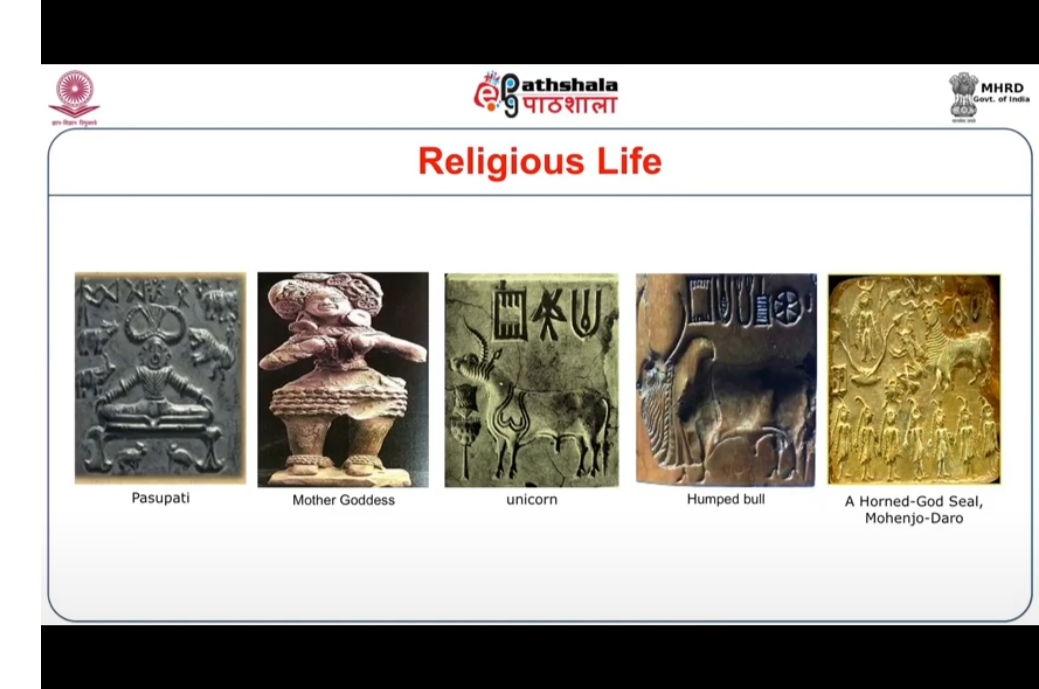 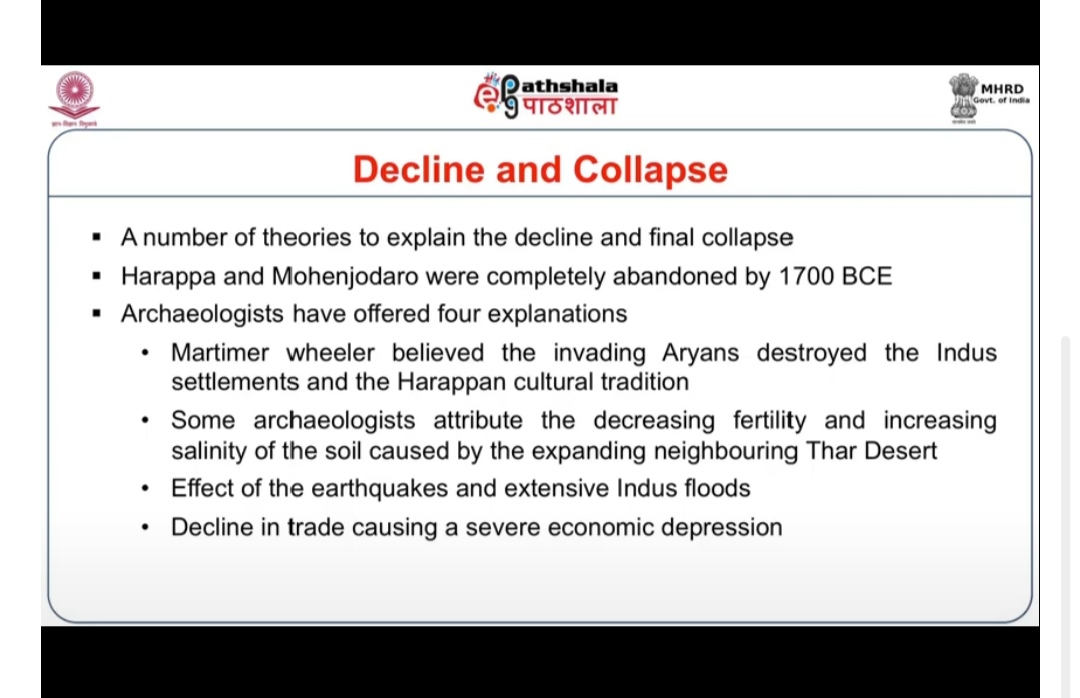 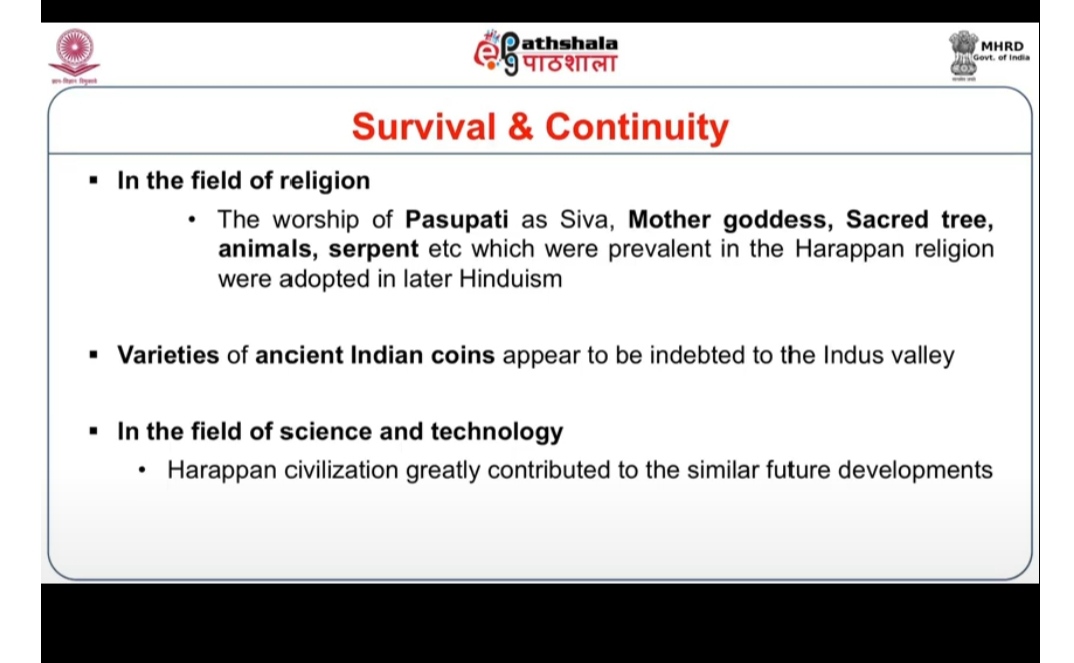 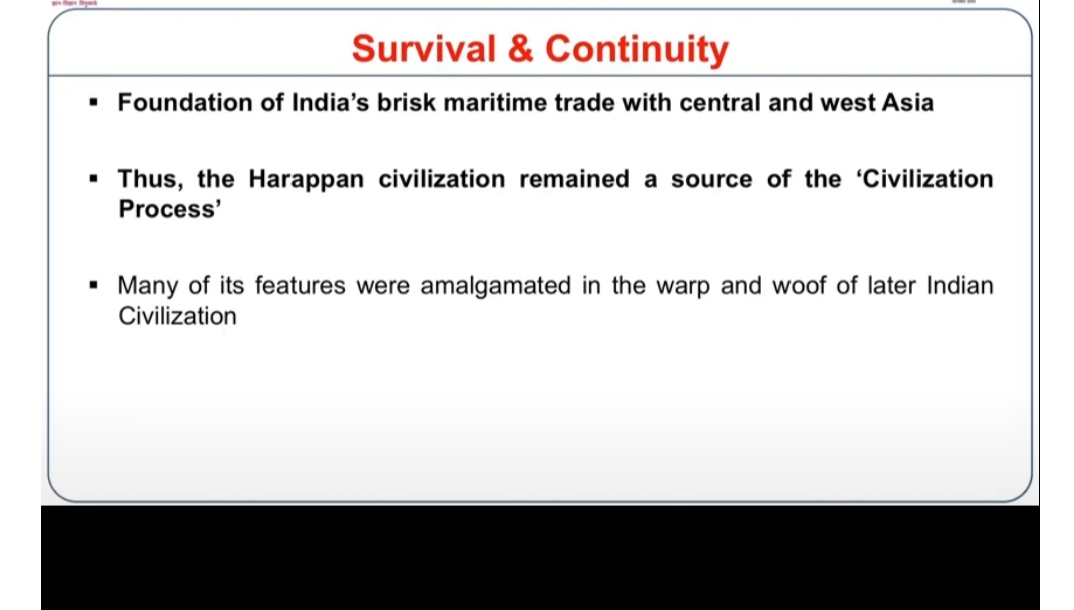 THANK YOU